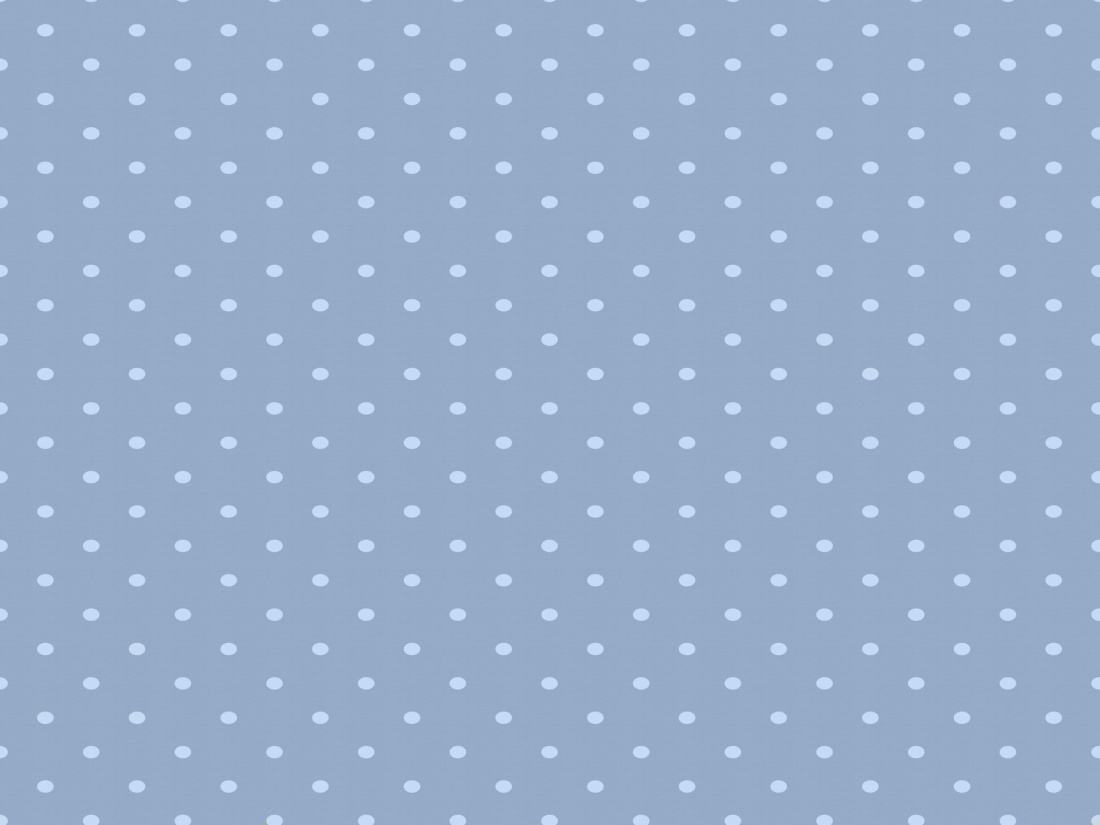 ESTUDO  METÓDICO
  O  EVANGELHO  SEGUNDO  O  ESPIRITISMO
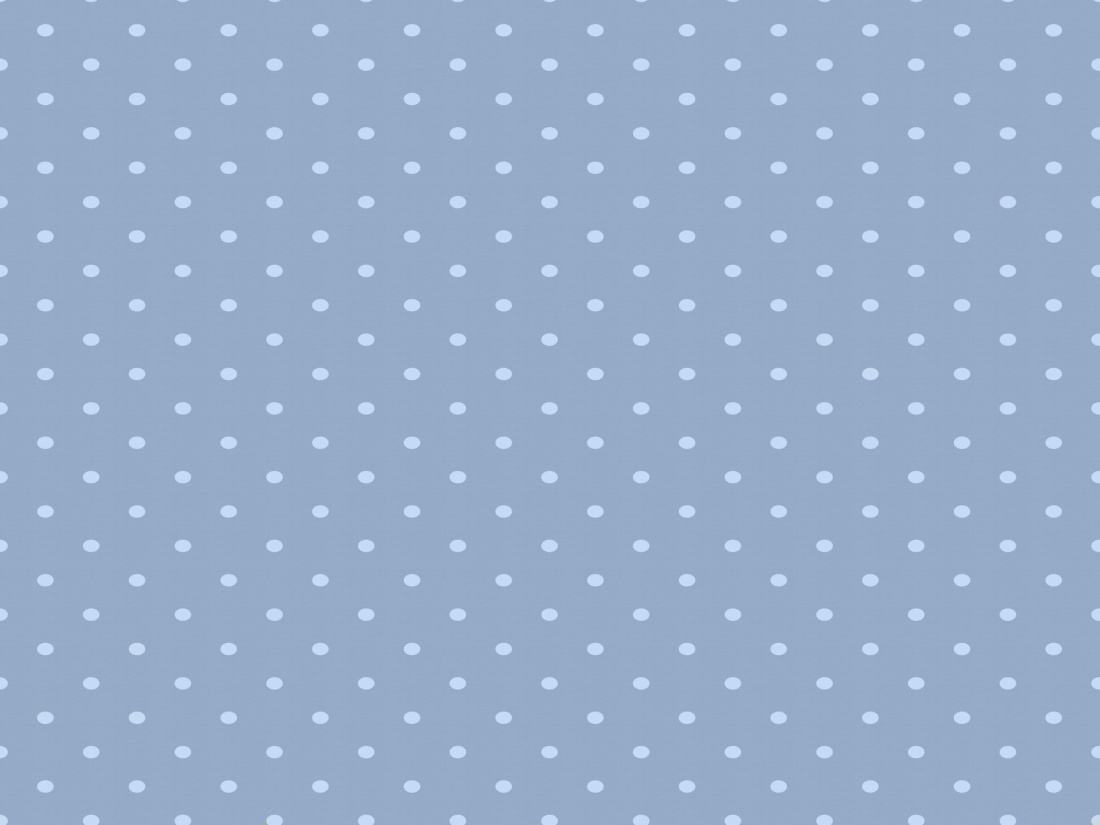 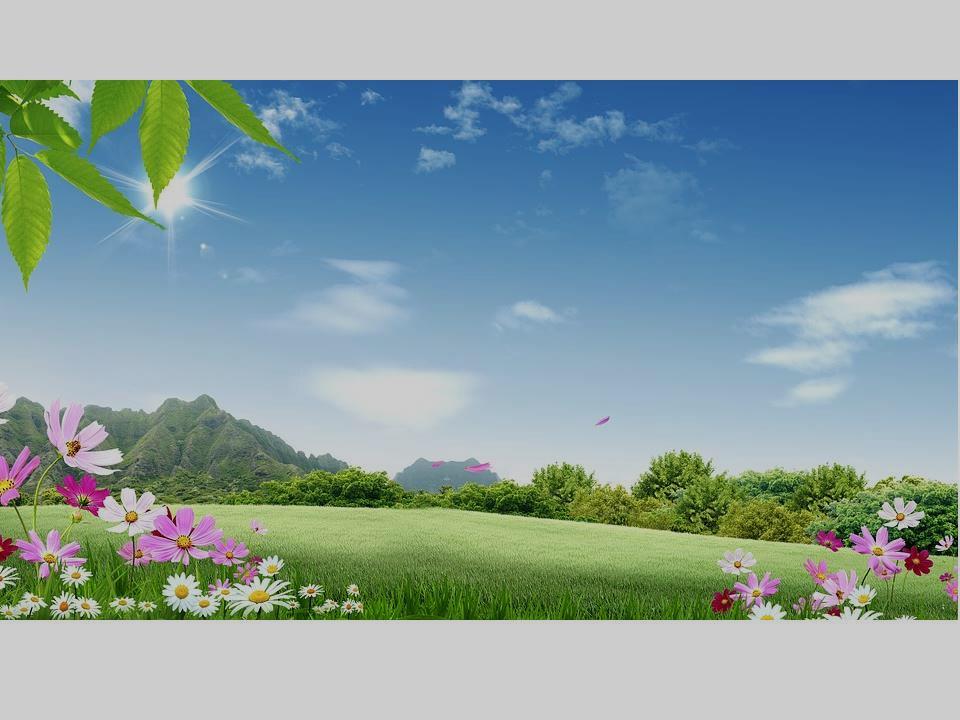 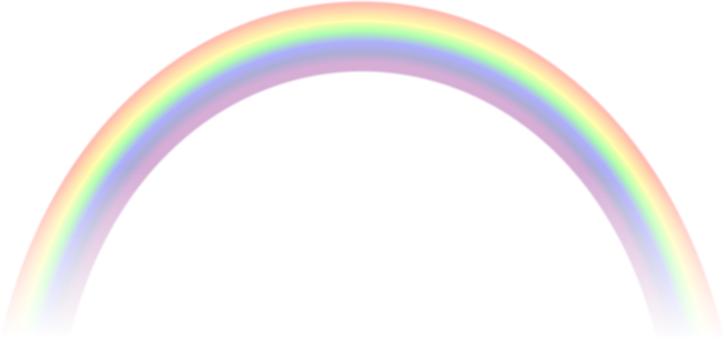 CAPÍTULO  2
3.  O  PONTO  DE  VISTA
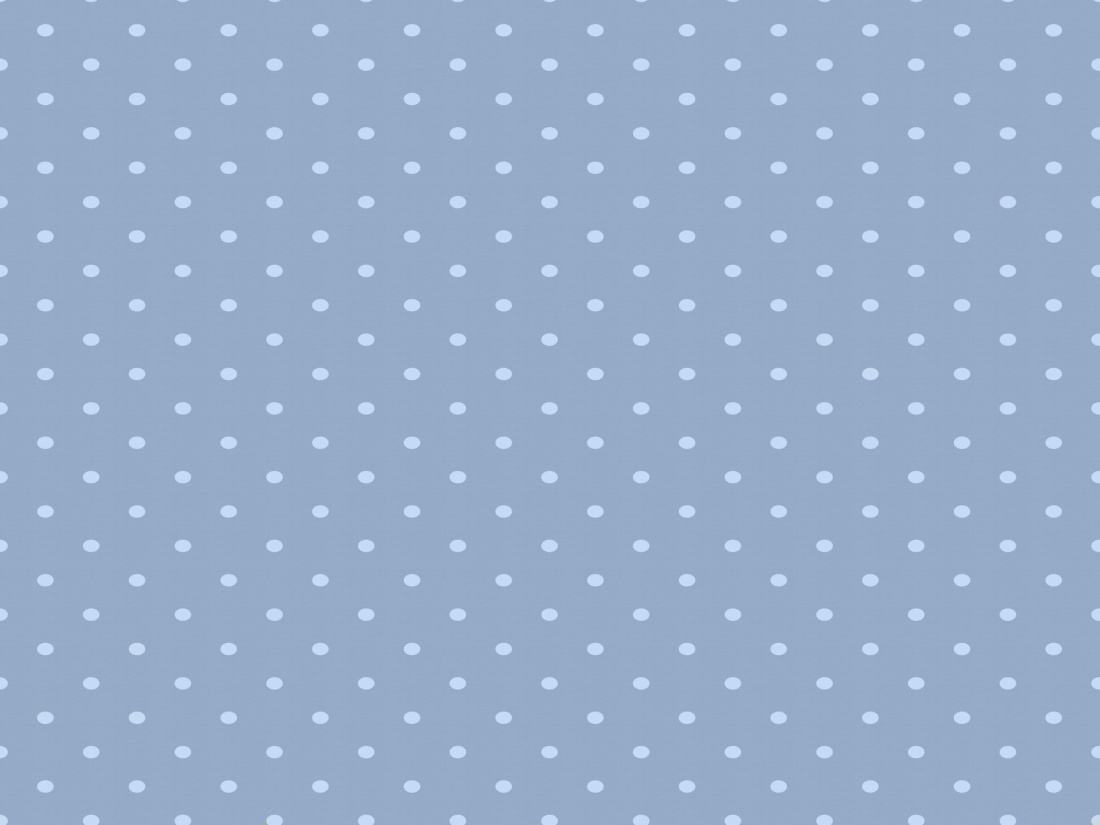 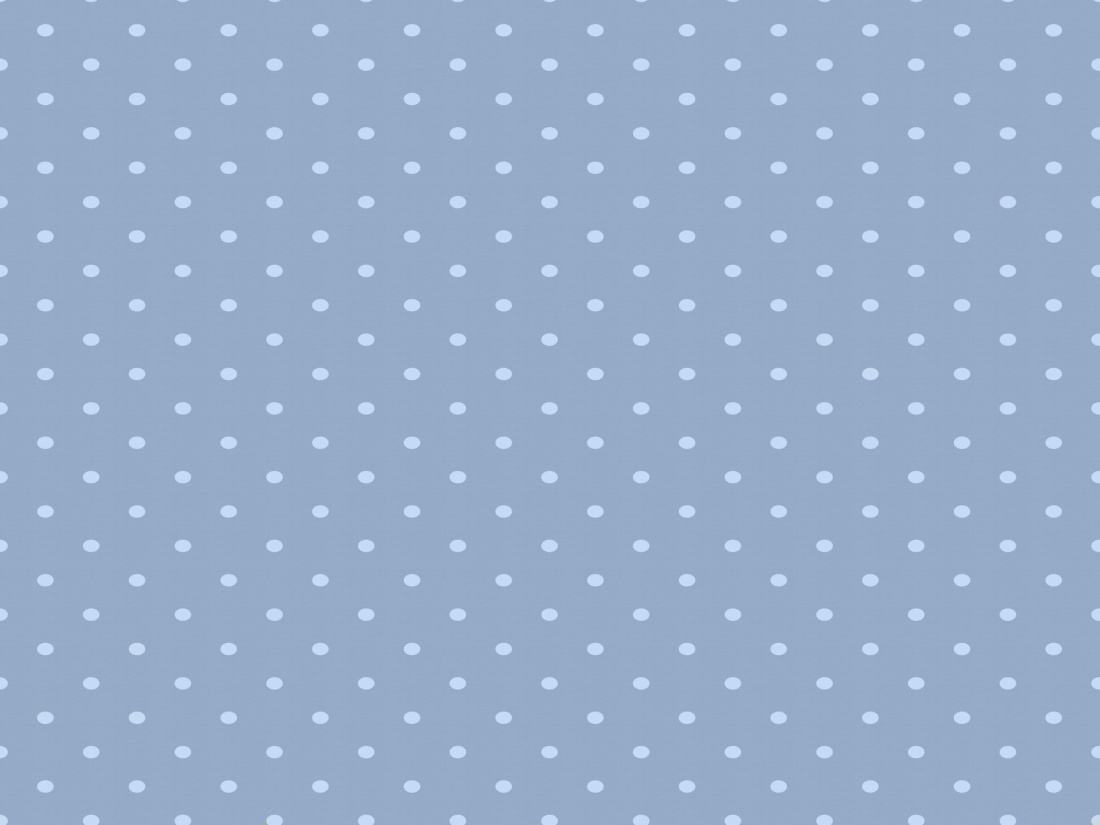 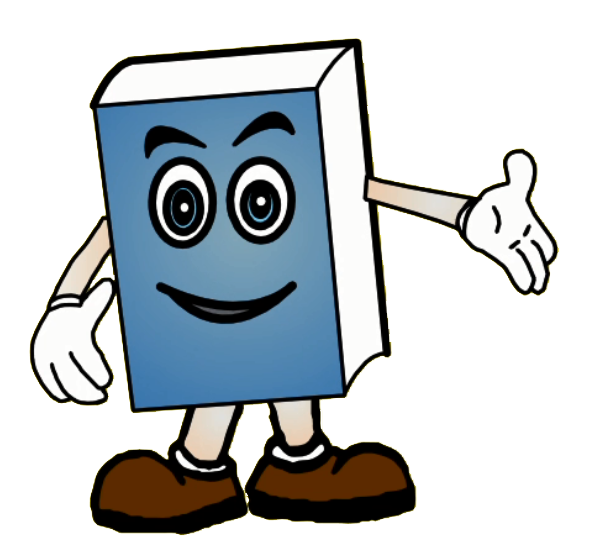 MEU  REINO  NÃO  É  DESTE  MUNDO
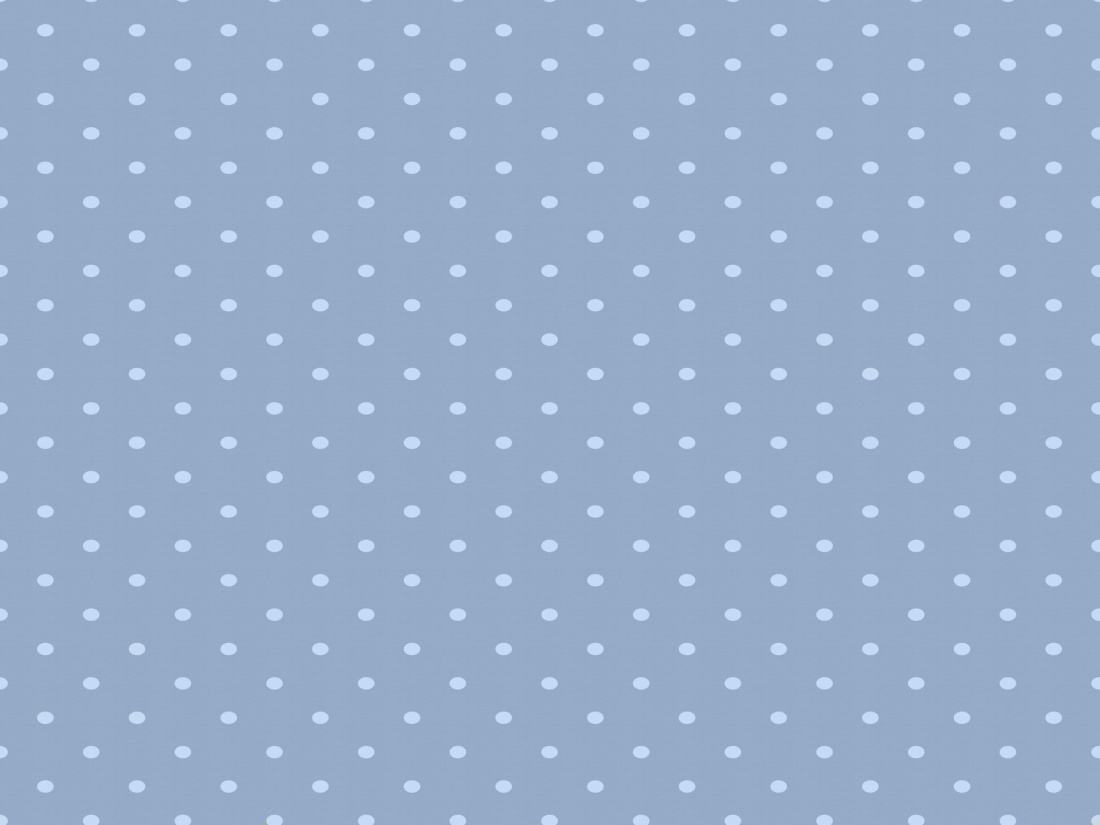 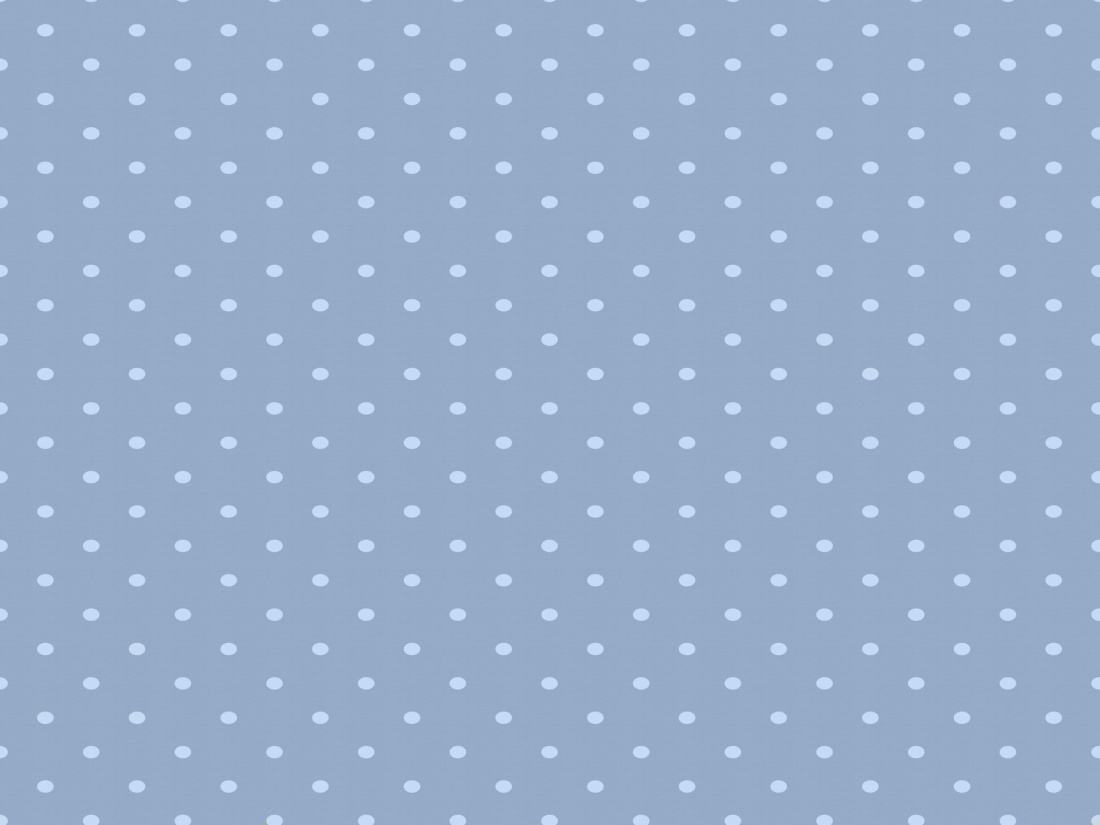 O  PONTO  DE  VISTA SOBRE  A  VIDA  FUTURA
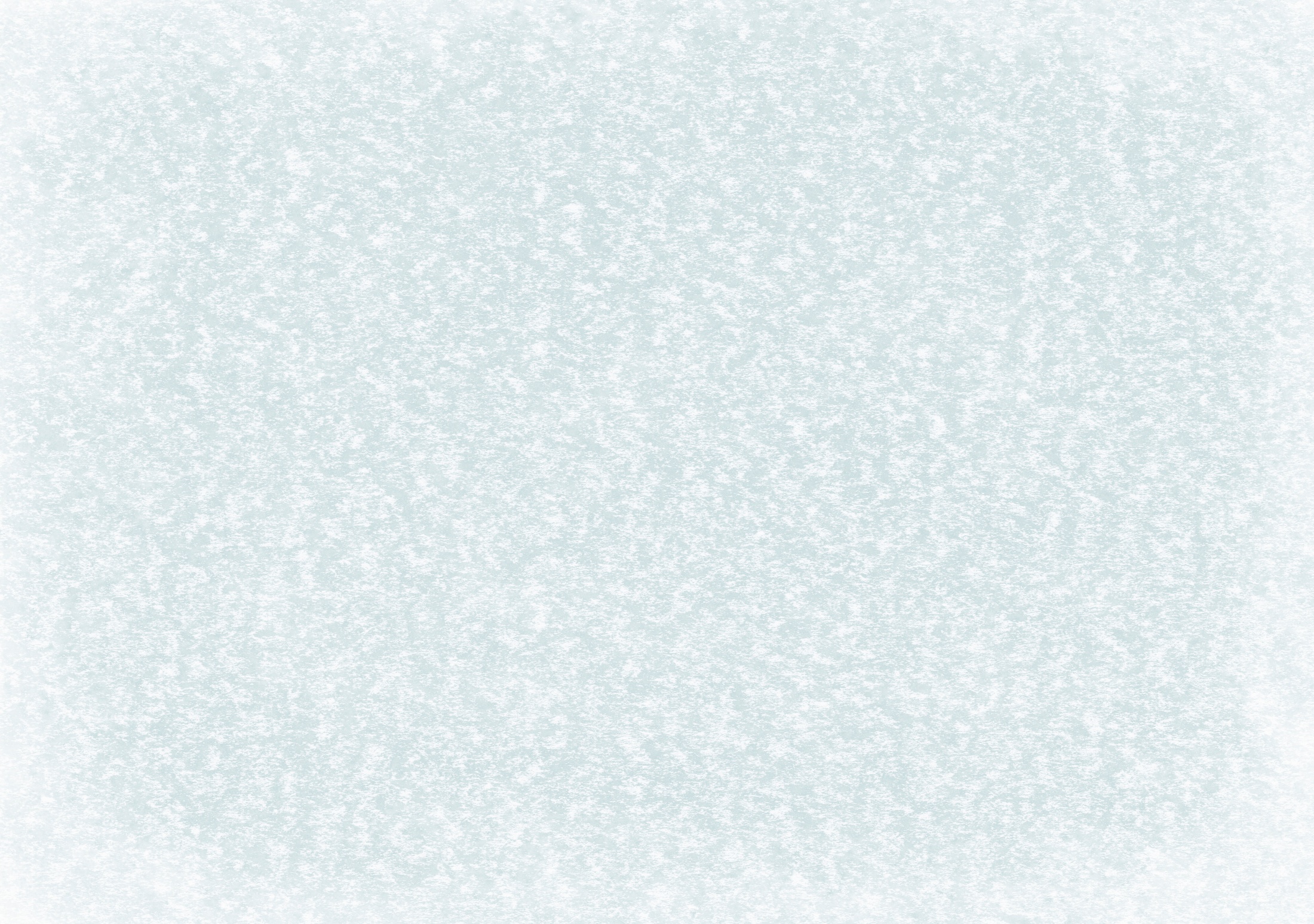 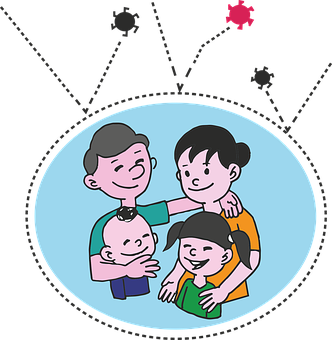 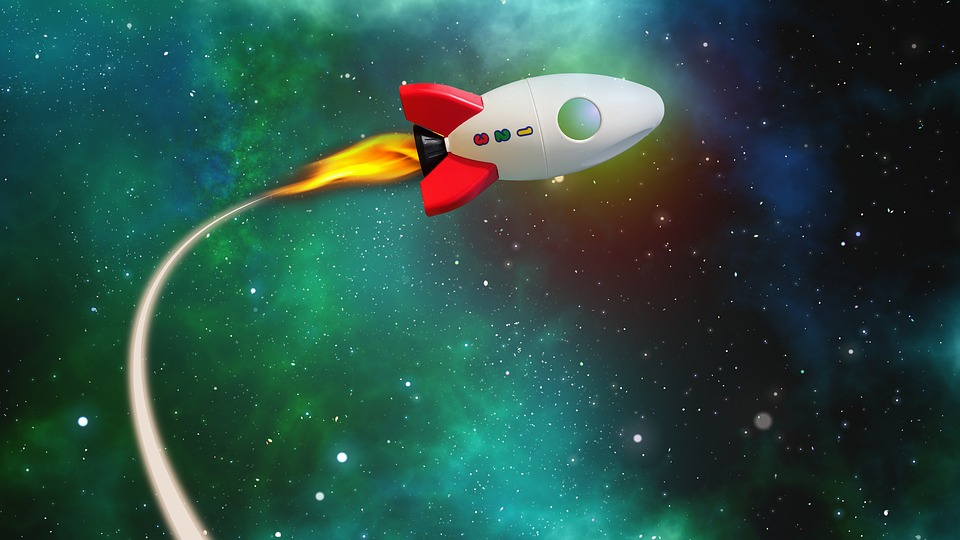 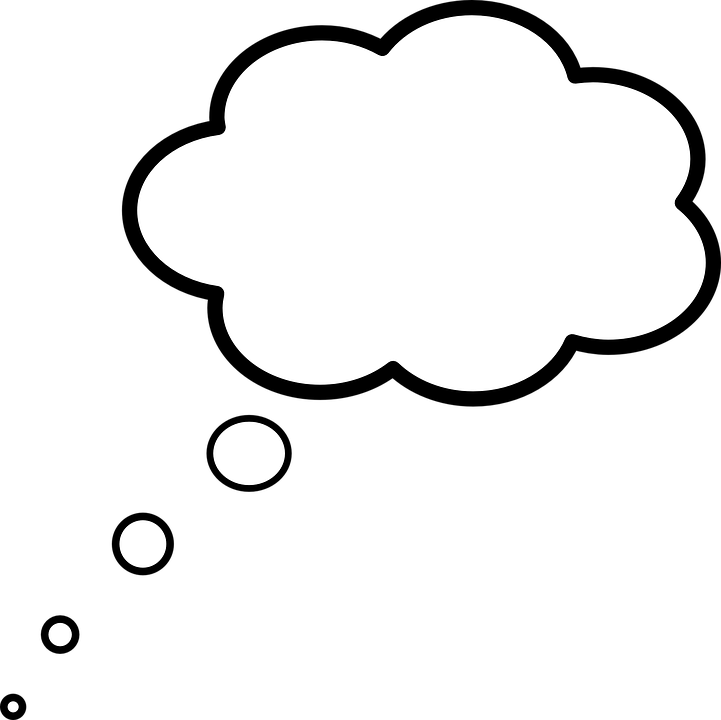 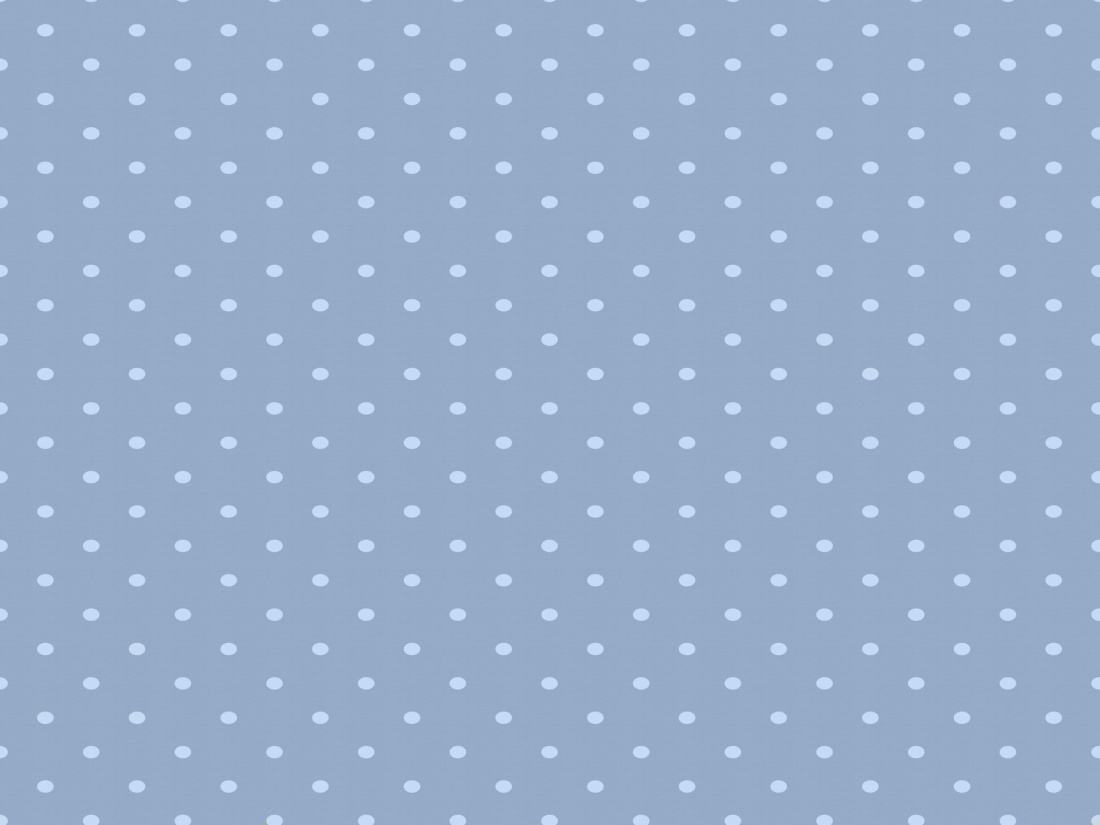 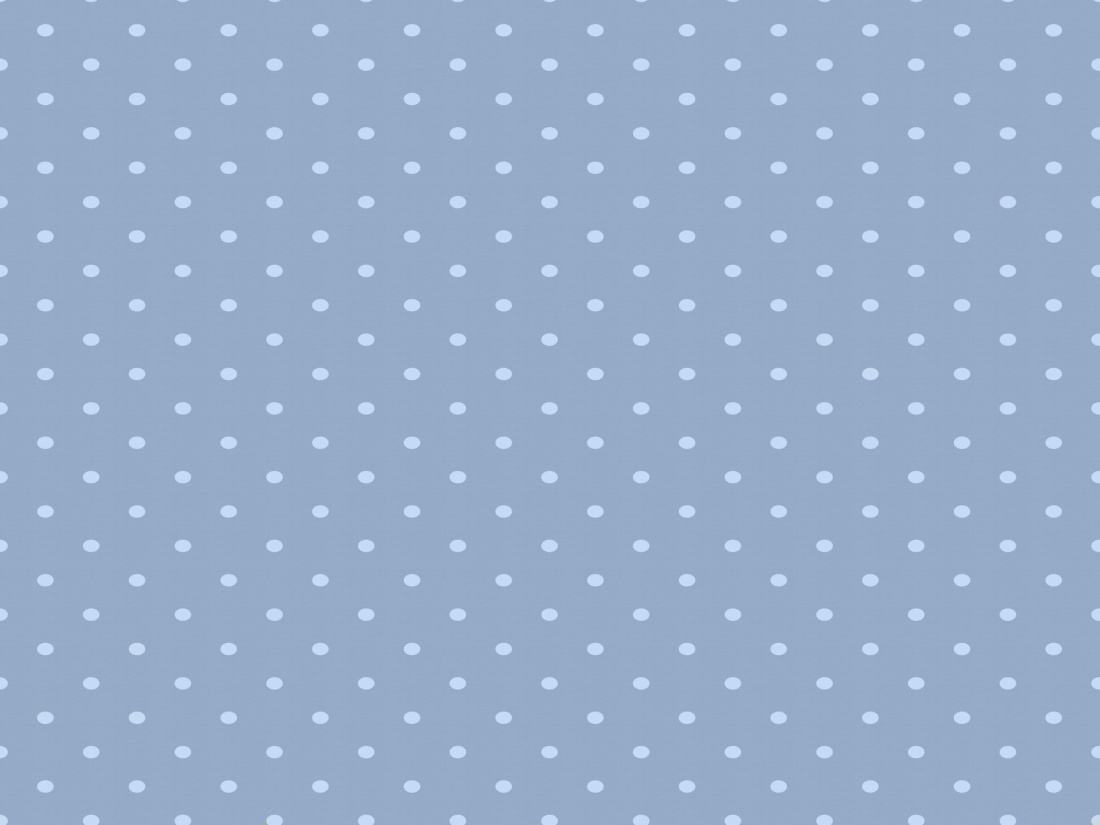 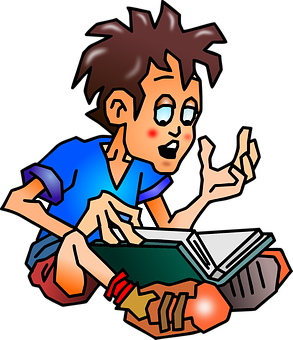 GERA  CONSEQUÊNCIAS  SOBRE  A  MORALIZAÇÃO 
                                  DOS  HOMENS.
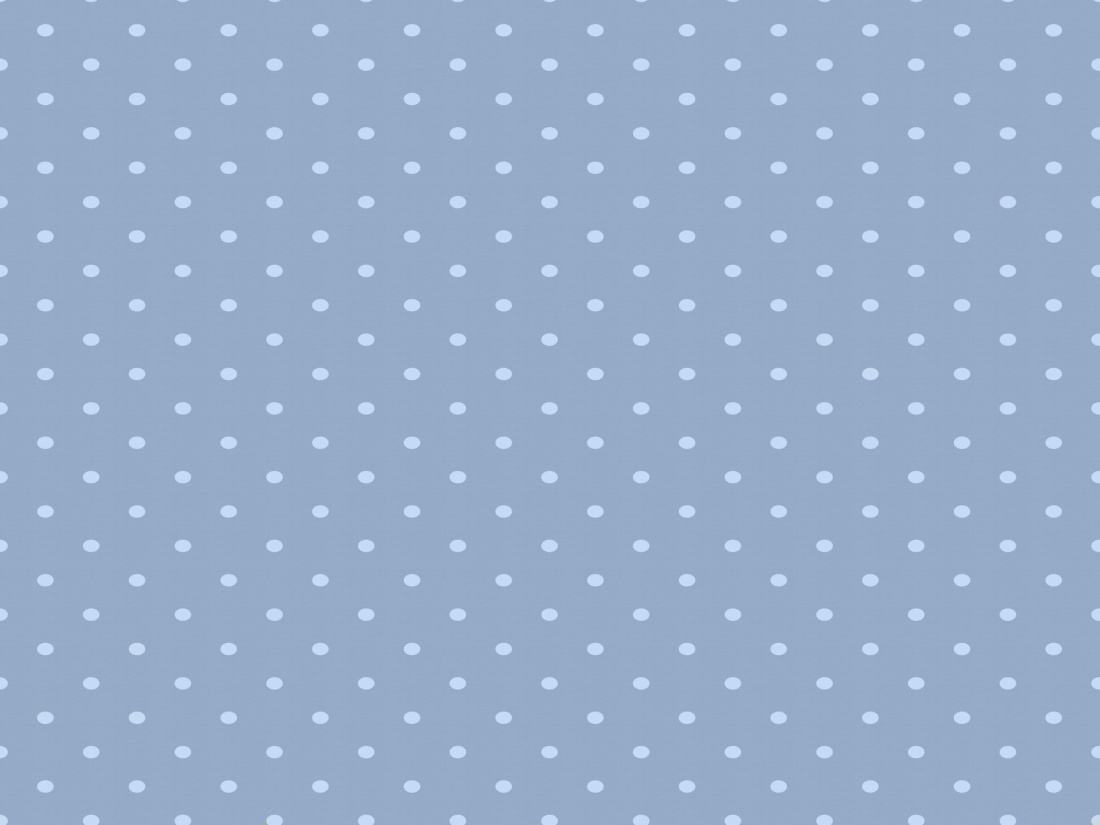 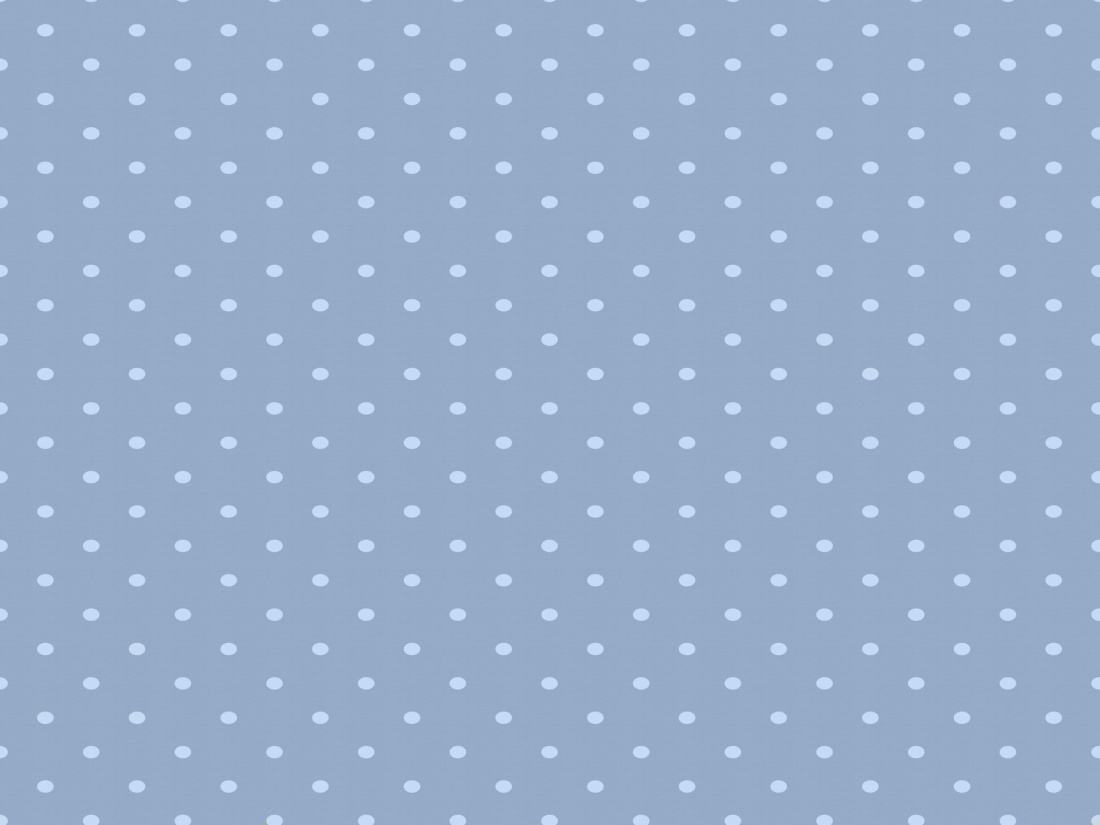 MUDA  COMPLETAMENTE  A NOSSA VISÃO  SOBRE  A  VIDA  TERRENA
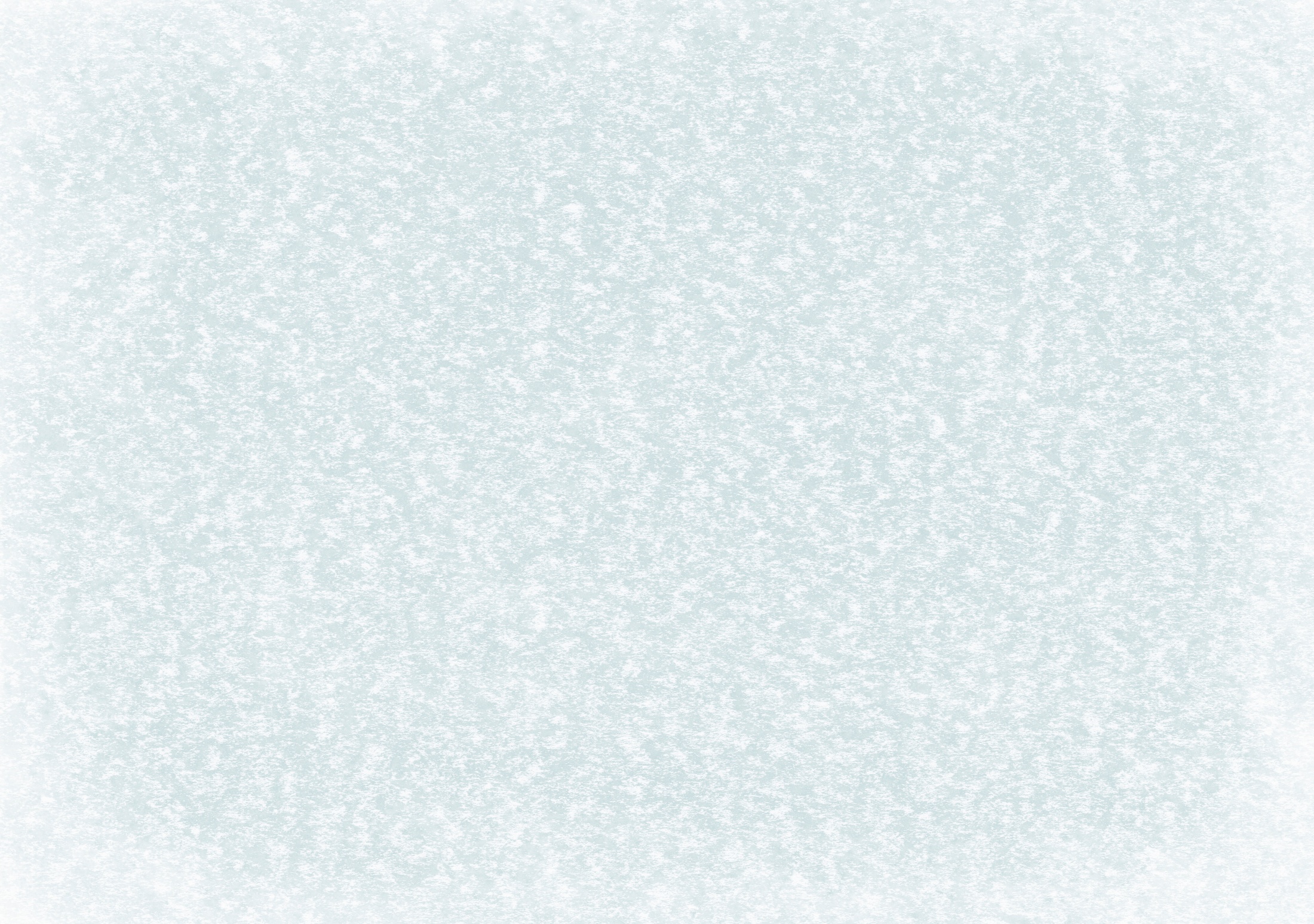 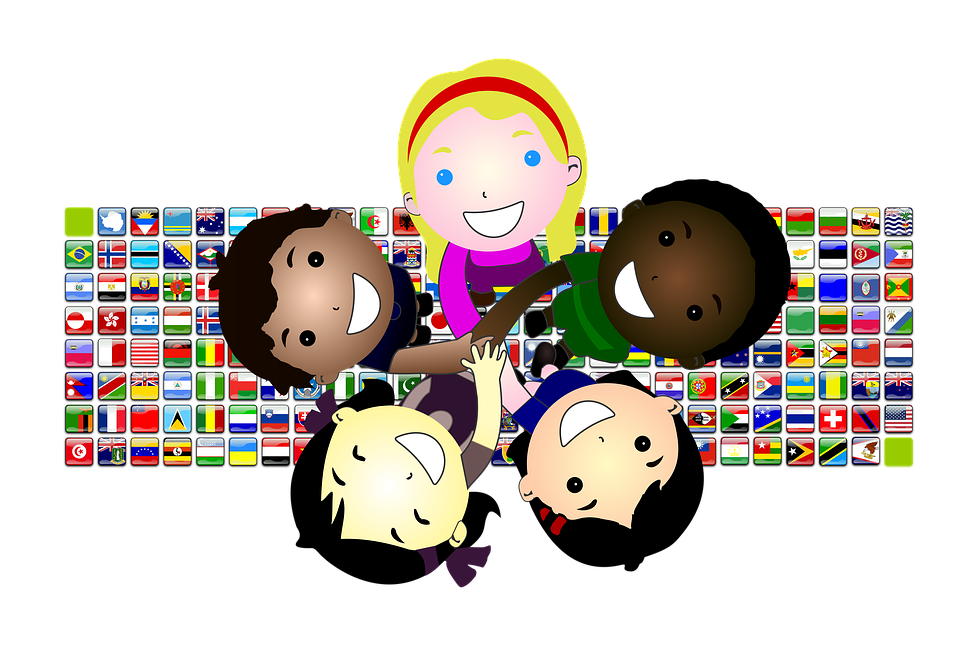 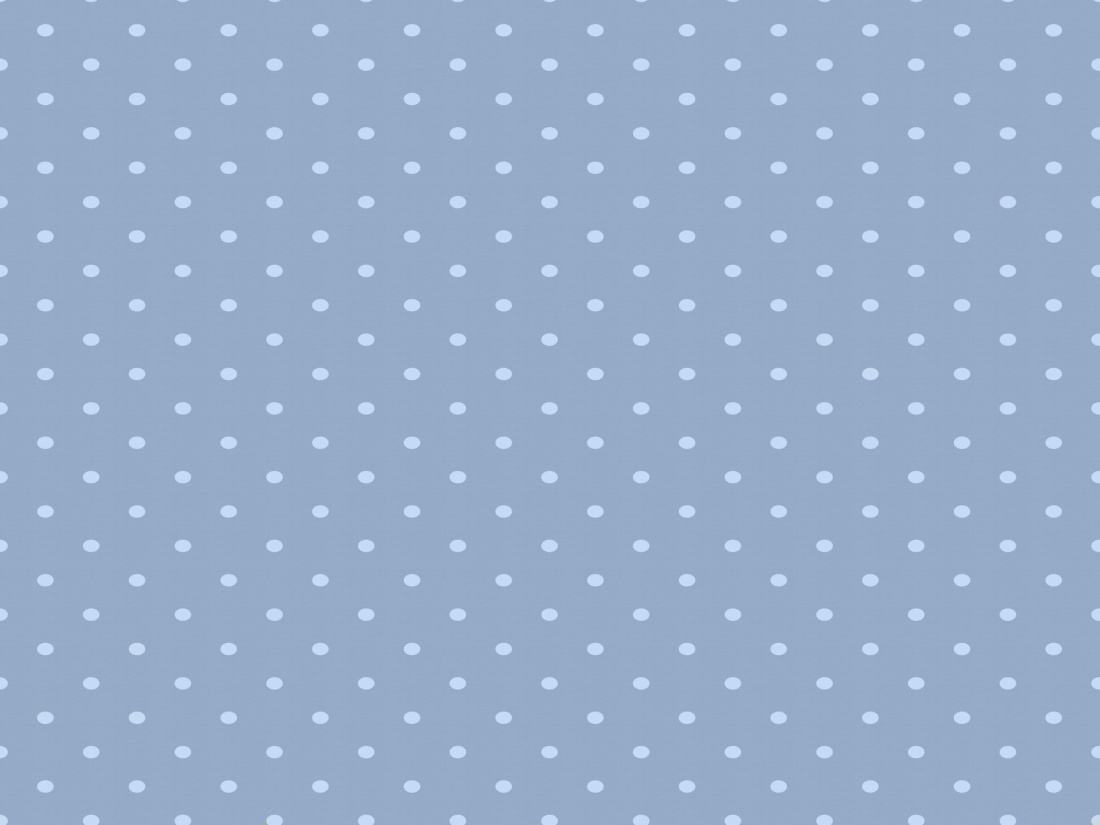 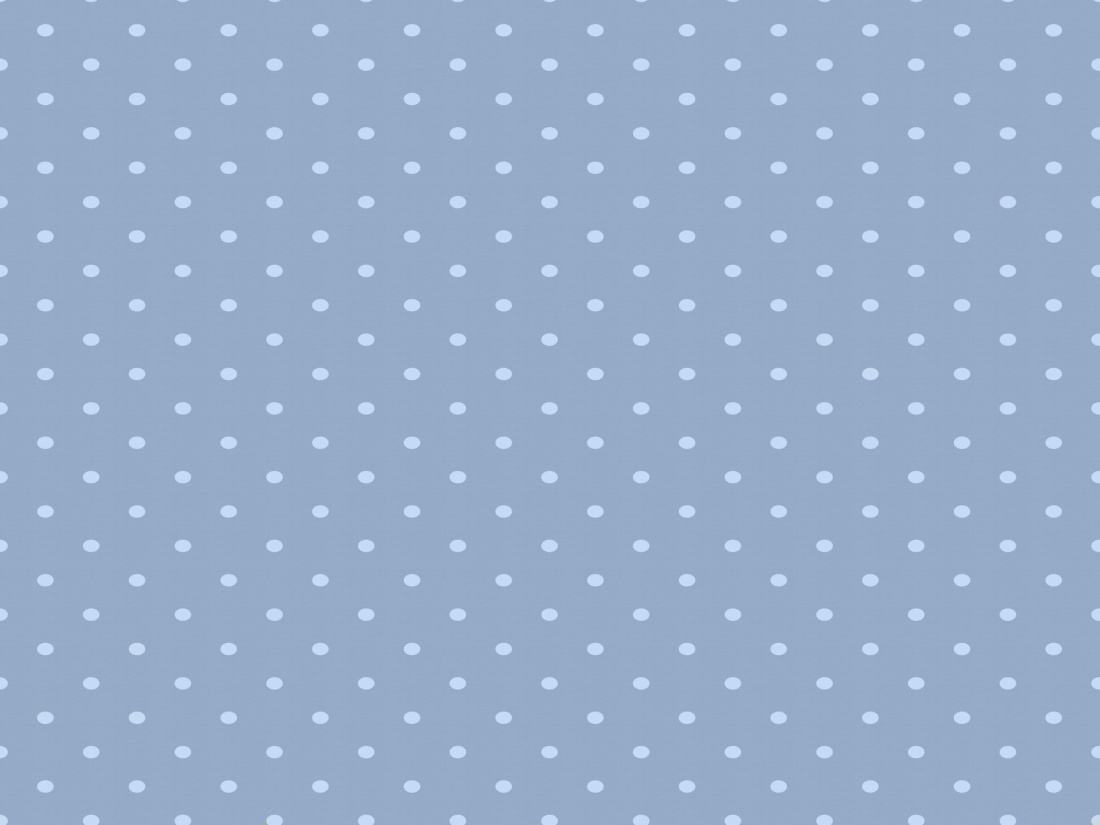 OS  BENS  MATERIAIS  PERDEM 
 A  IMPORTÂNCIA.
PASSAMOS  A  VALORIZAR  OS  BENS  ESPIRITUAIS.
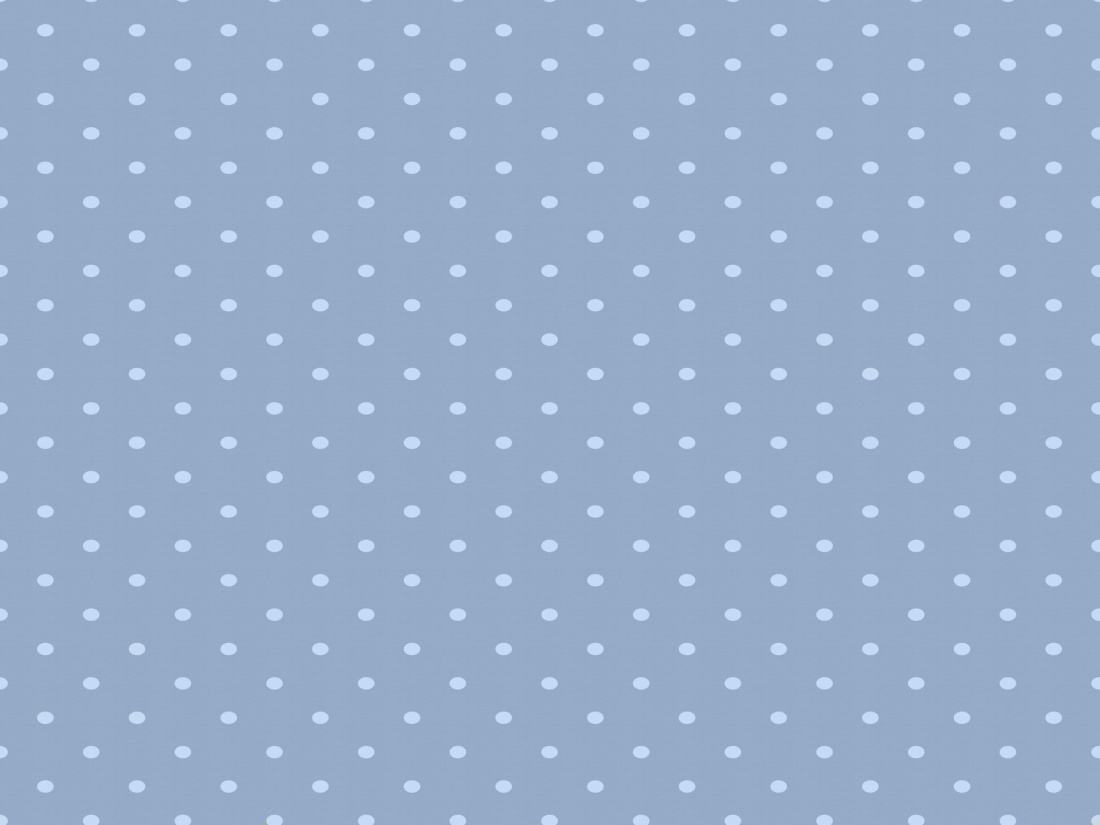 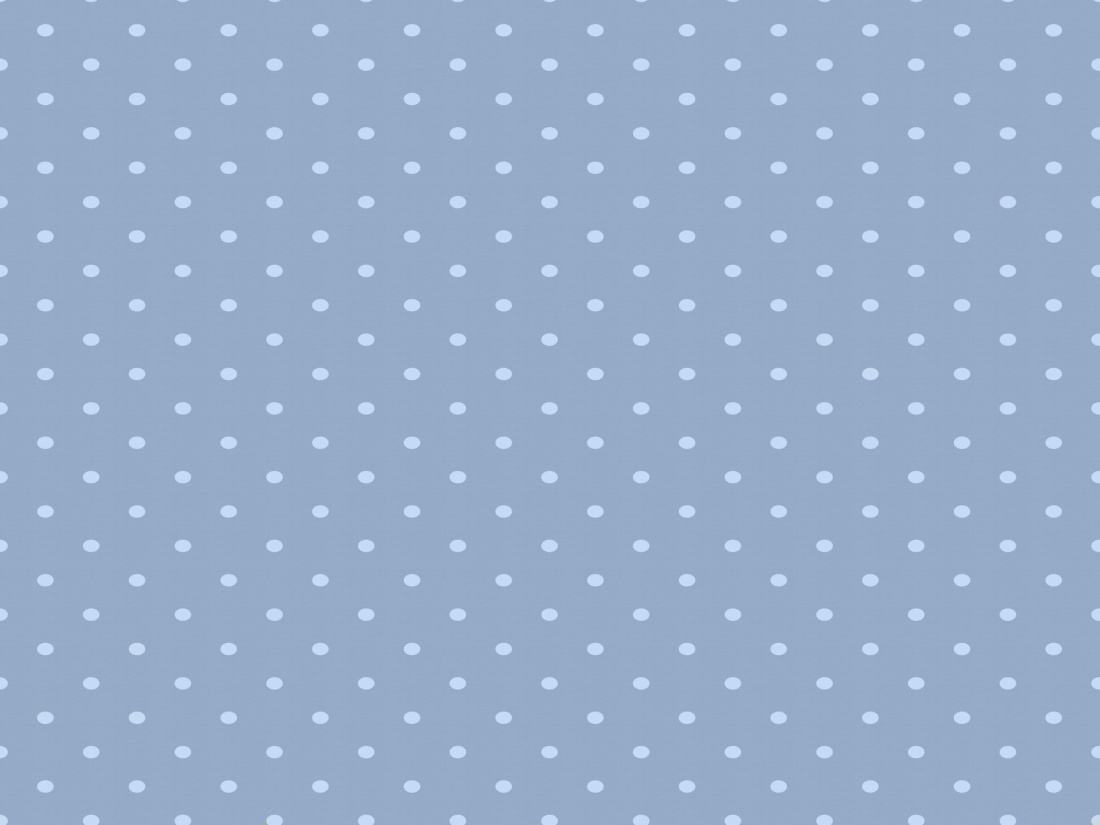 QUEM   TEM  CERTEZA  DA  VIDA  FUTURA
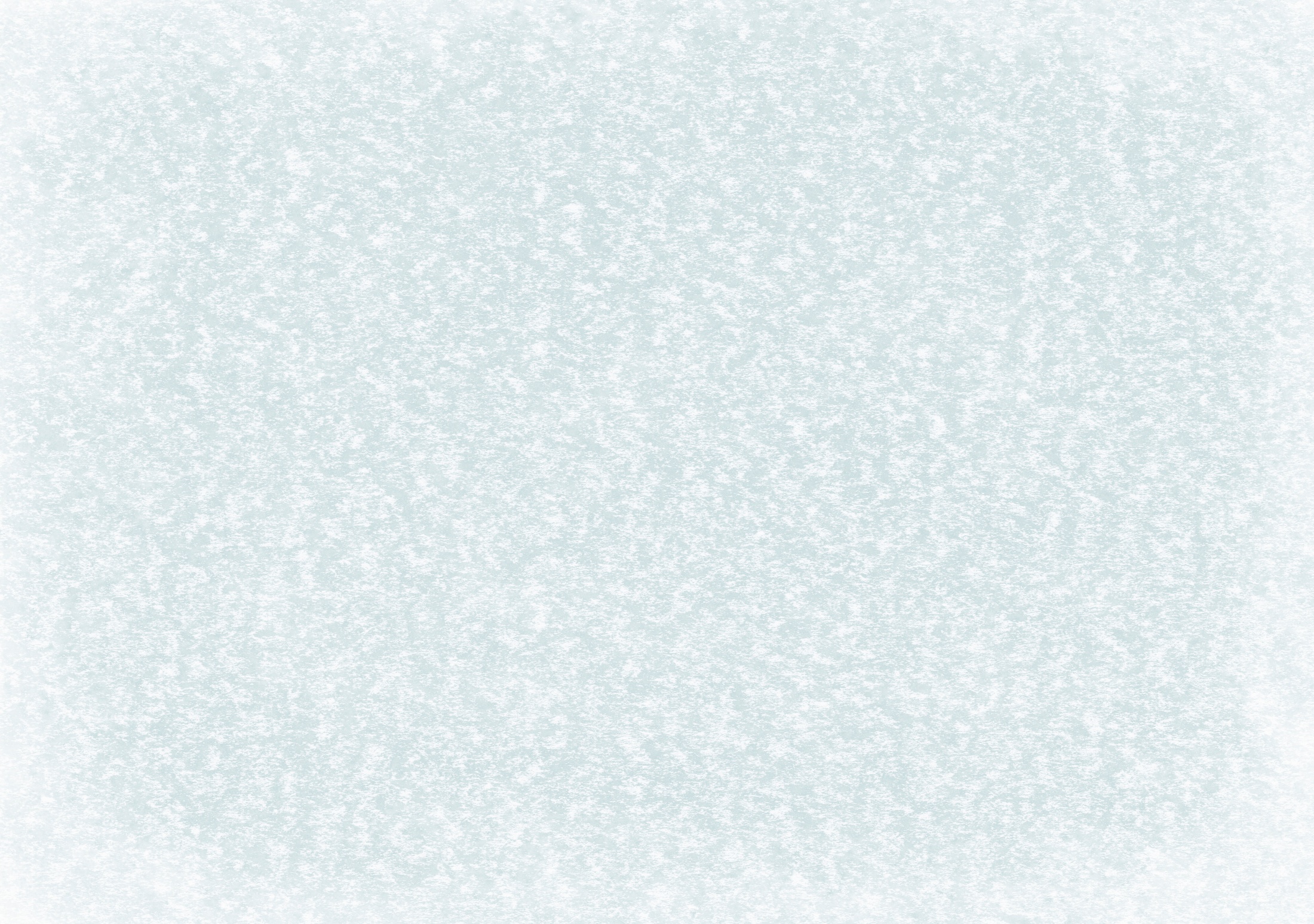 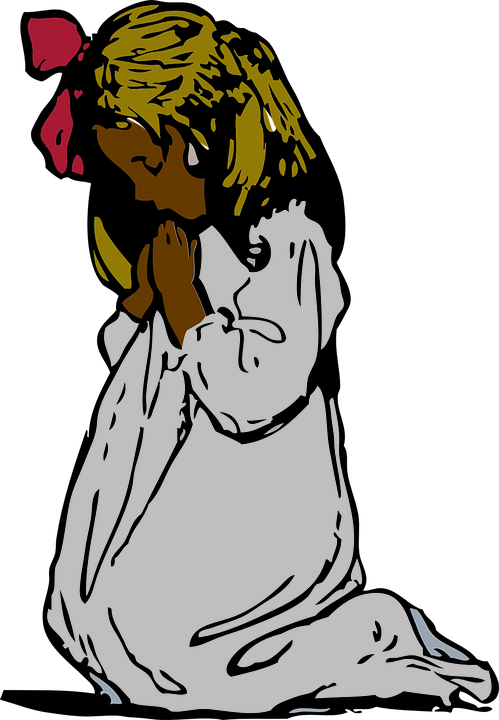 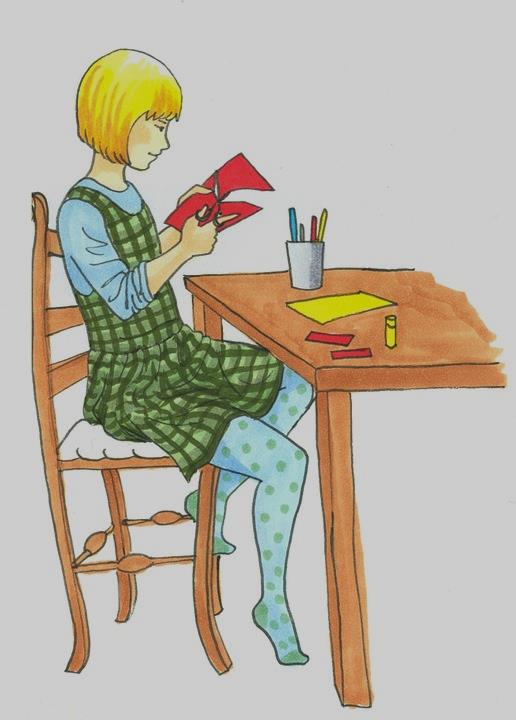 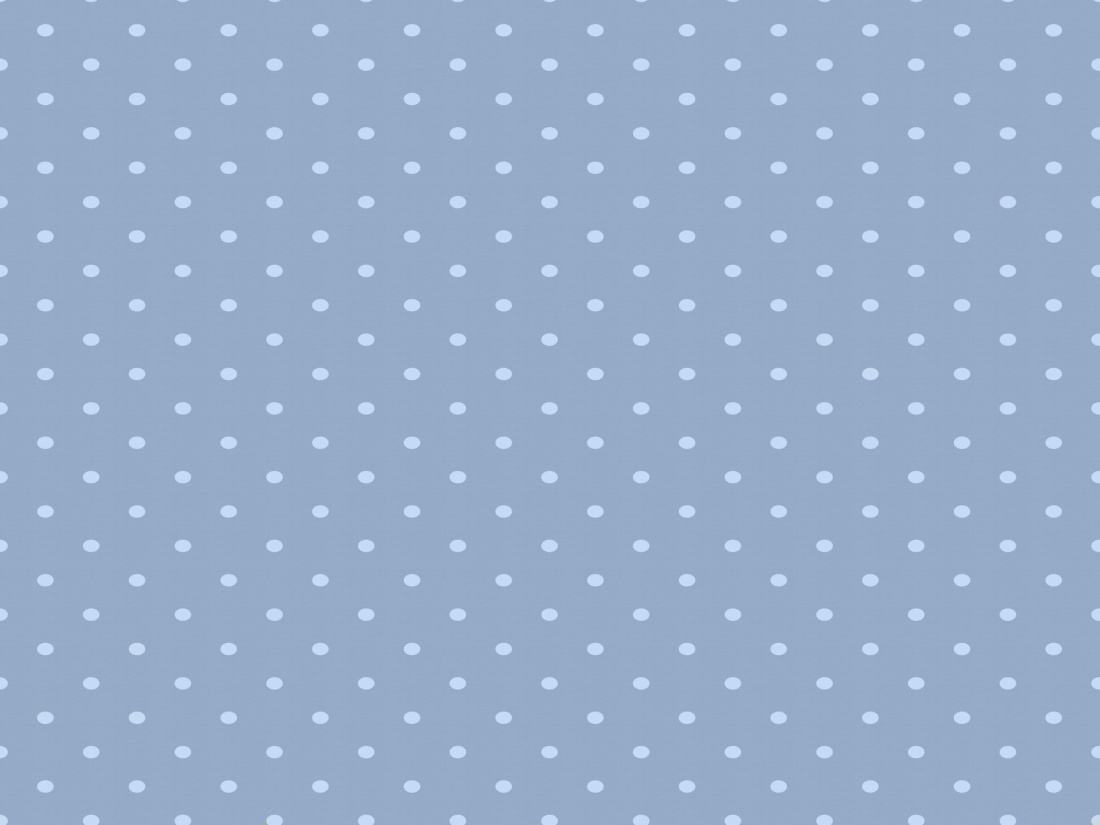 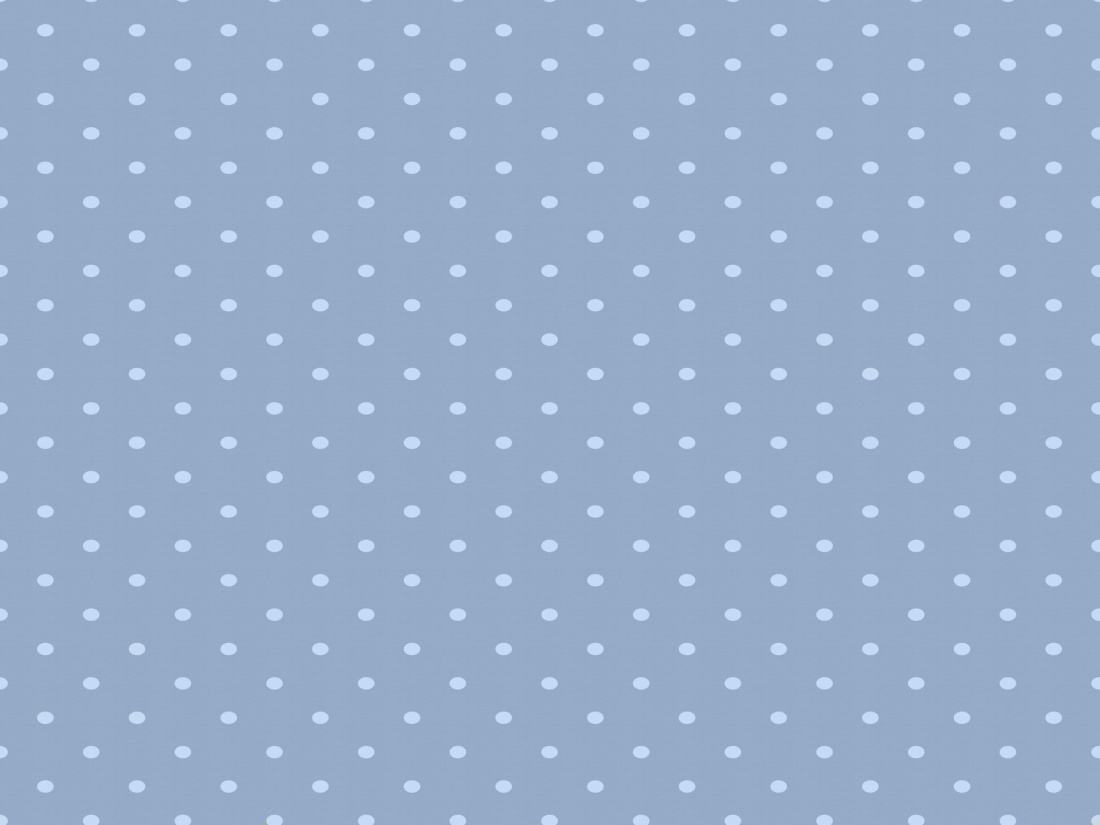 SUPORTA  COM  PACIÊNCIA  E  FÉ, 
AS  VICISSITUDES  DA  VIDA.
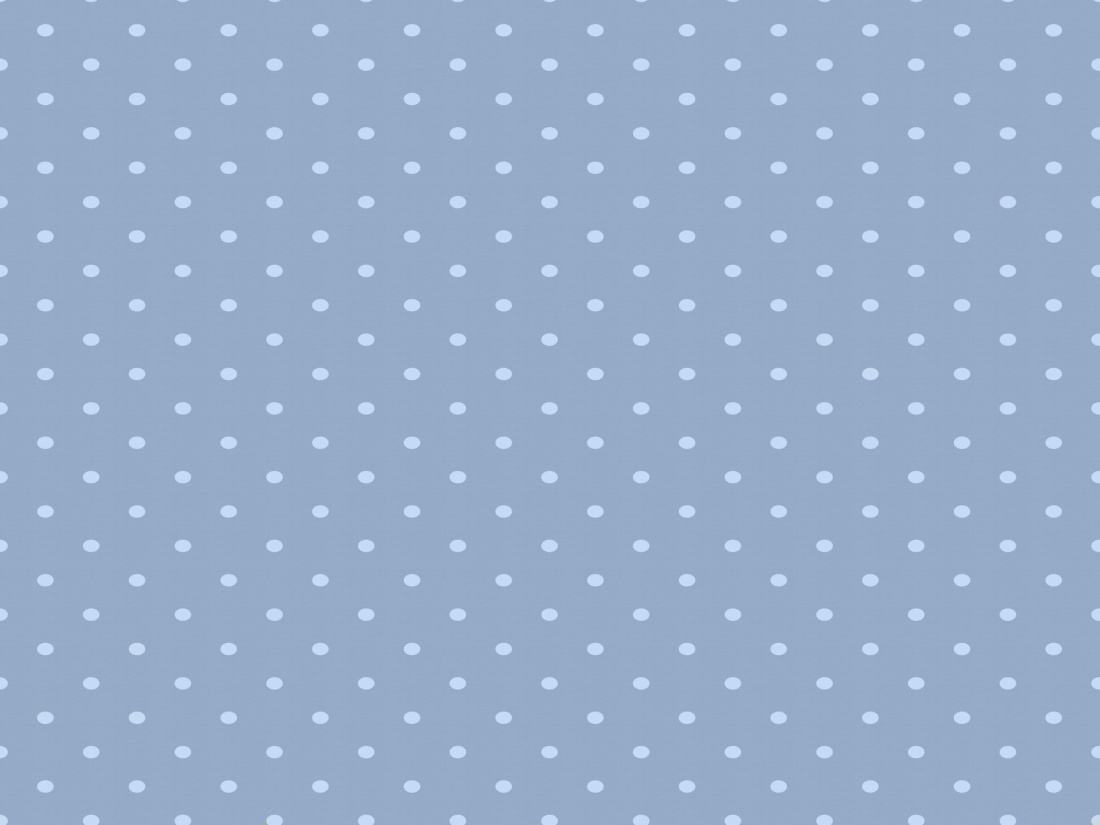 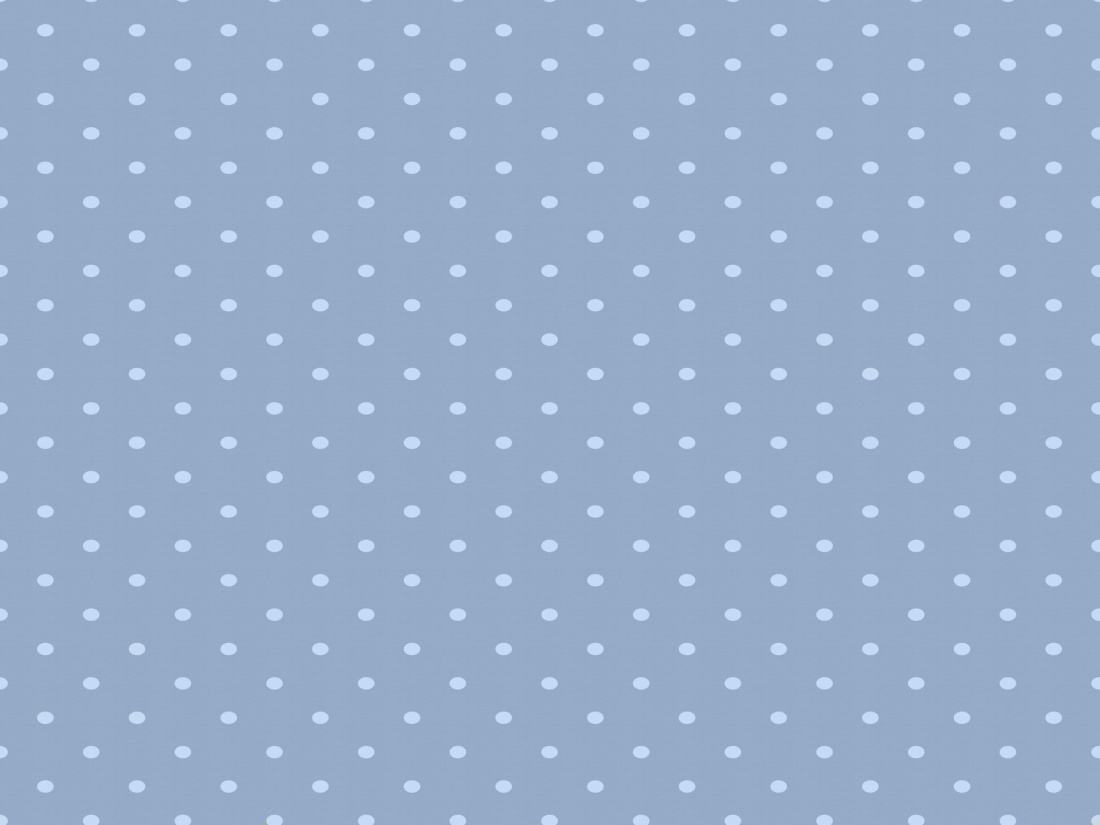 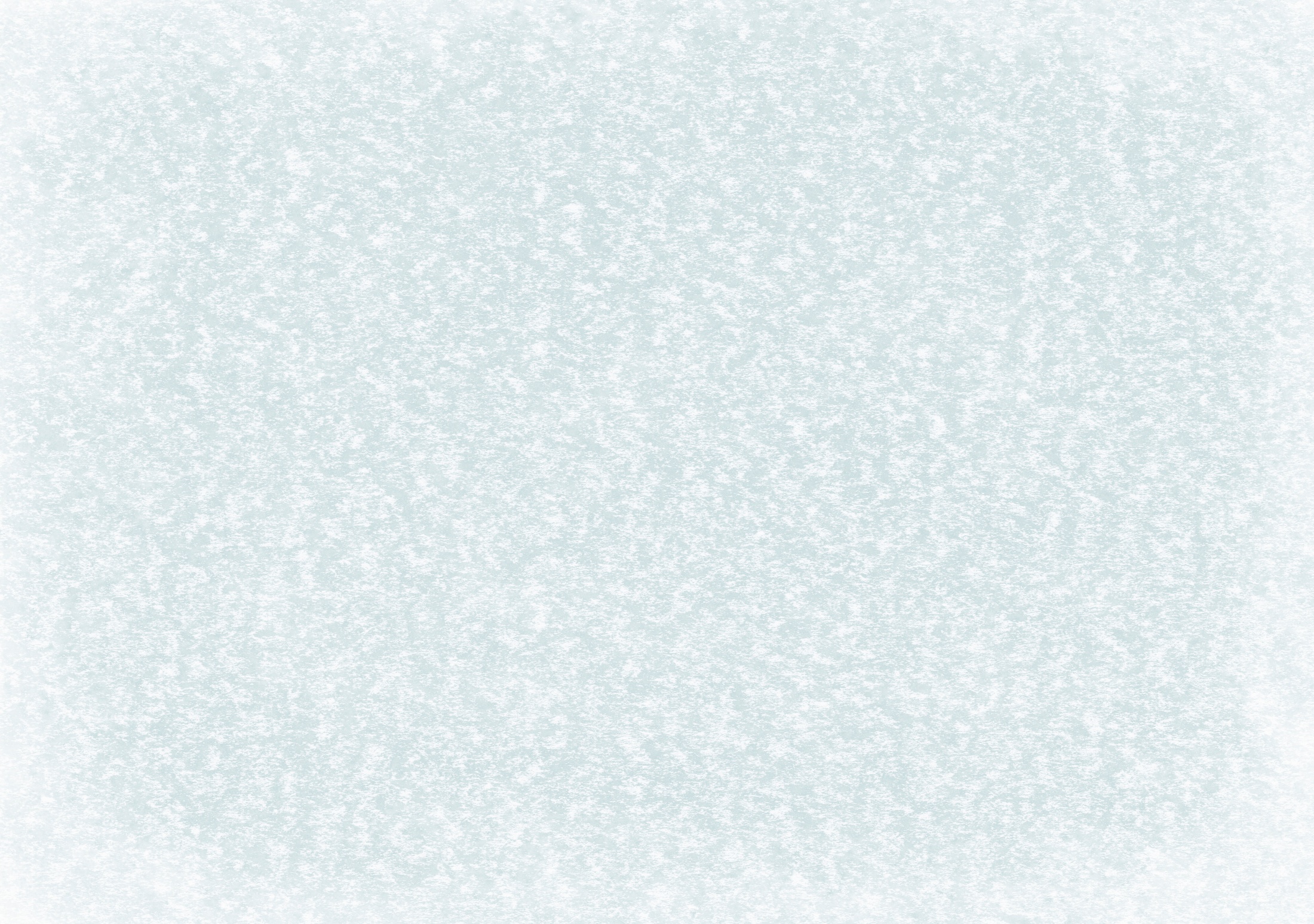 QUEM  DUVIDA  DA  VIDA  FUTURA
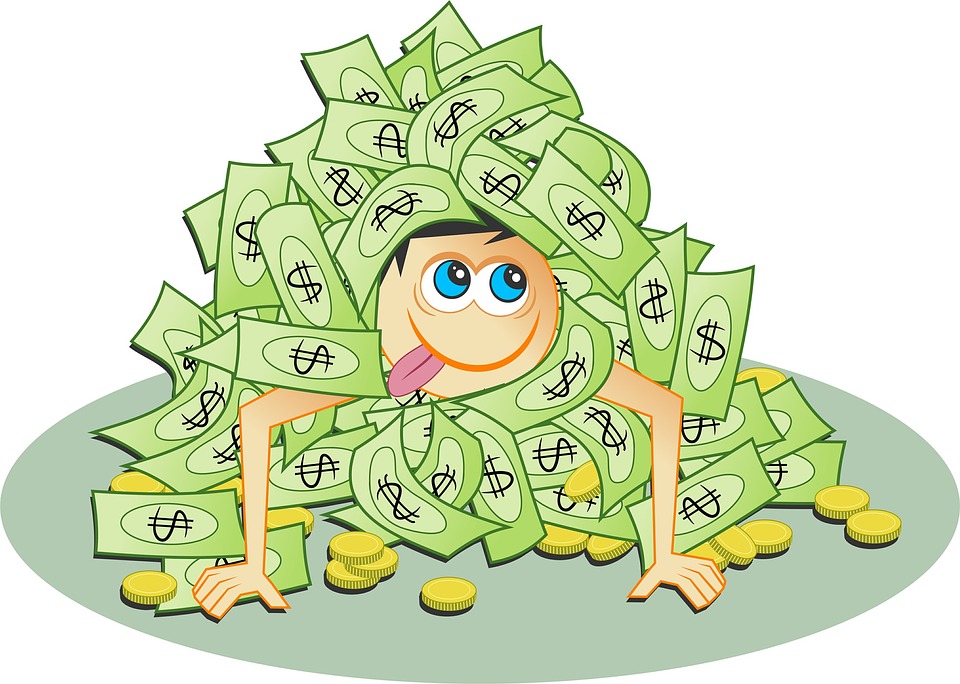 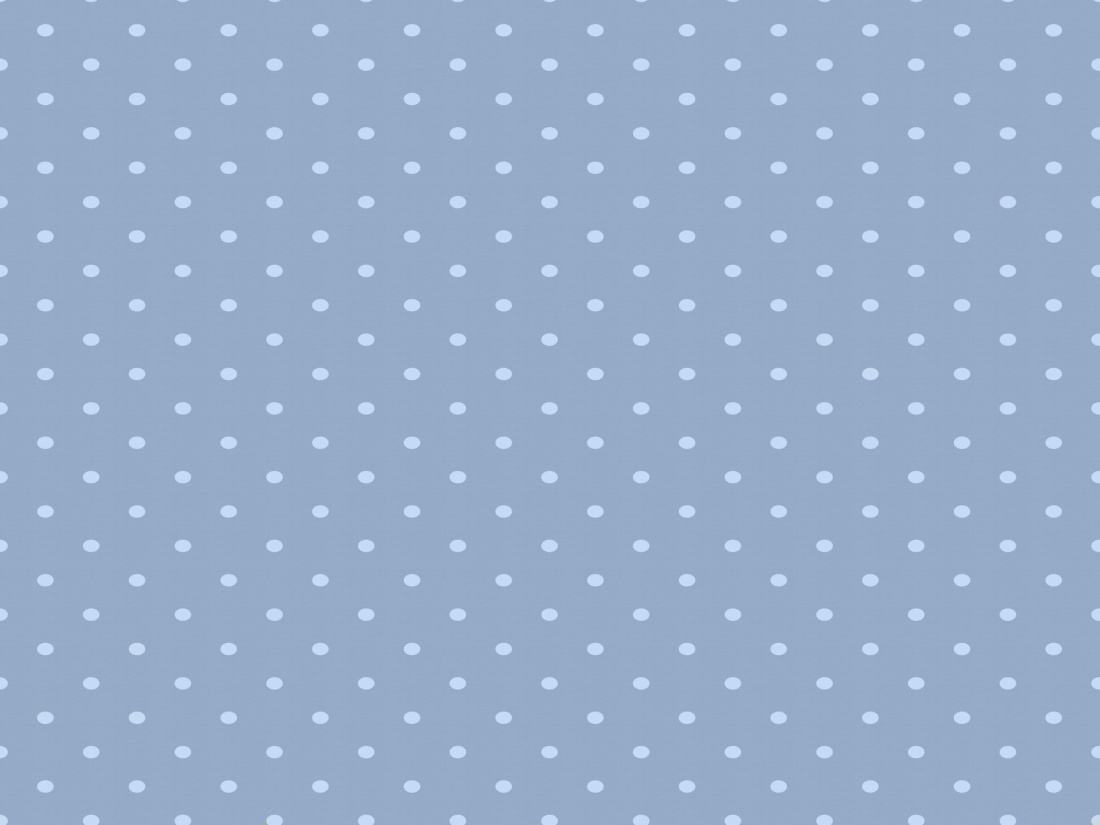 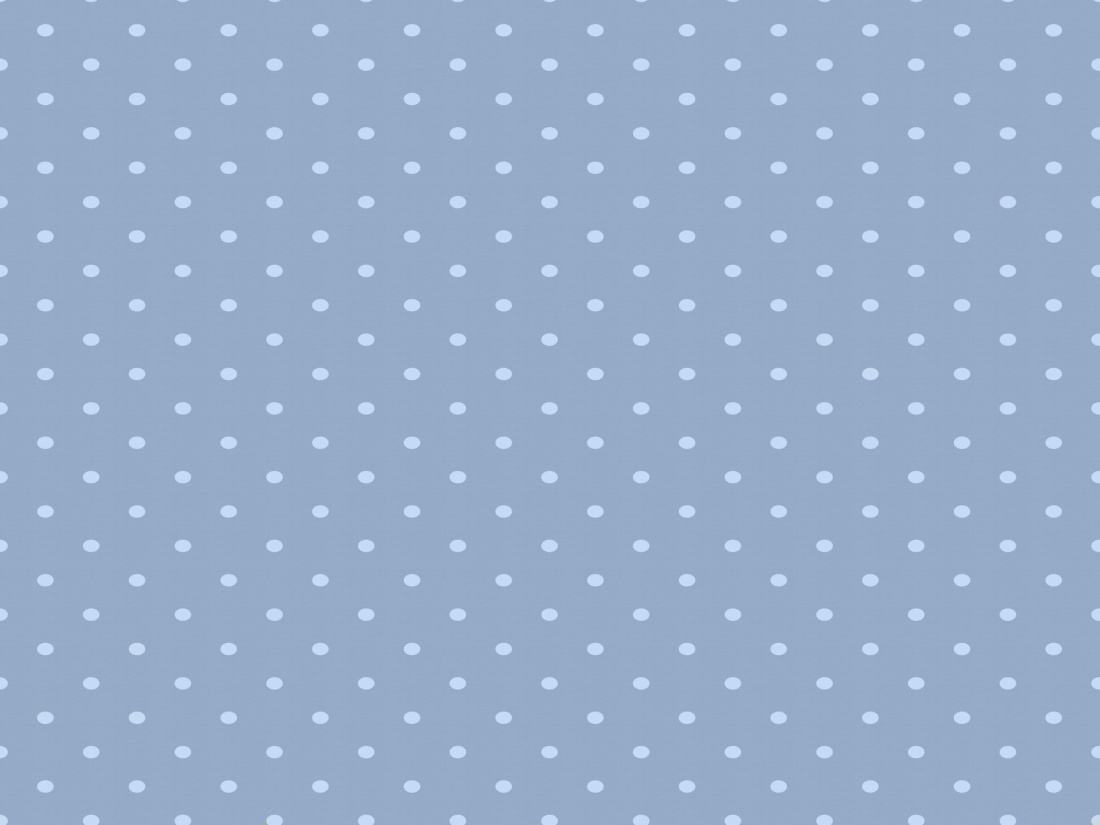 OS  BENS  MATERIAIS  SE  TORNAM  ÚNICOS  E  REAIS.
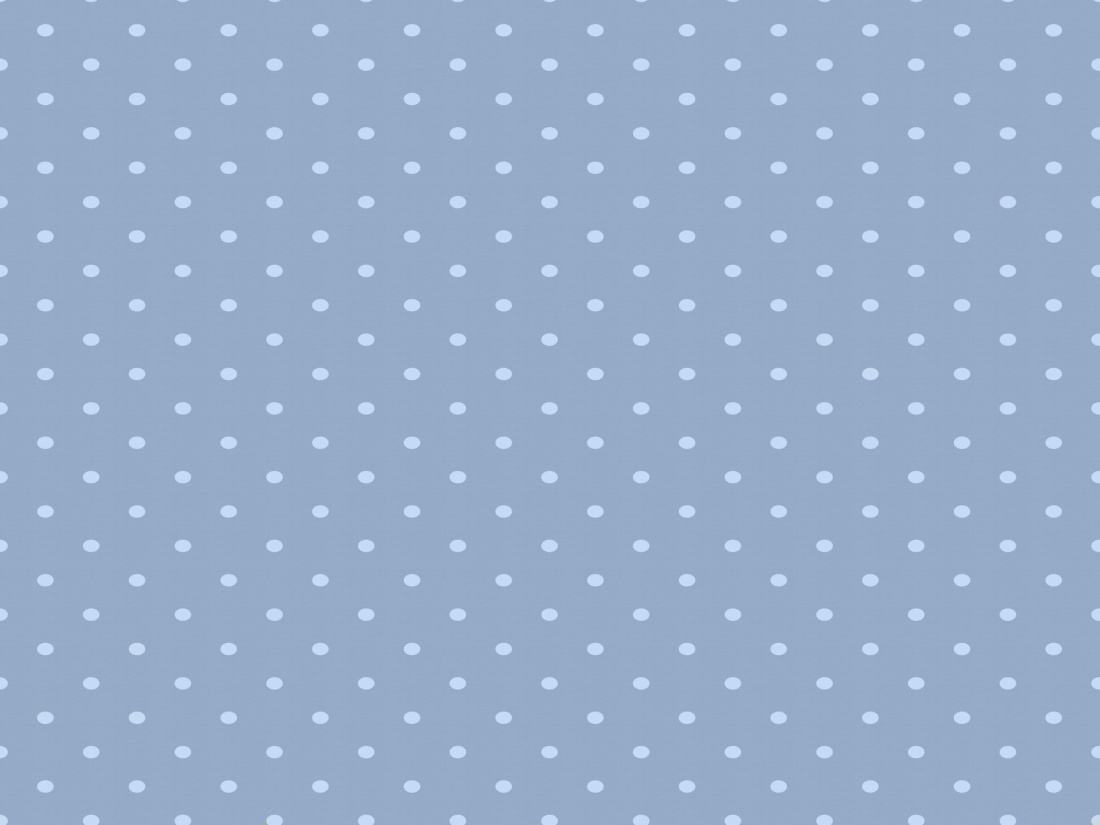 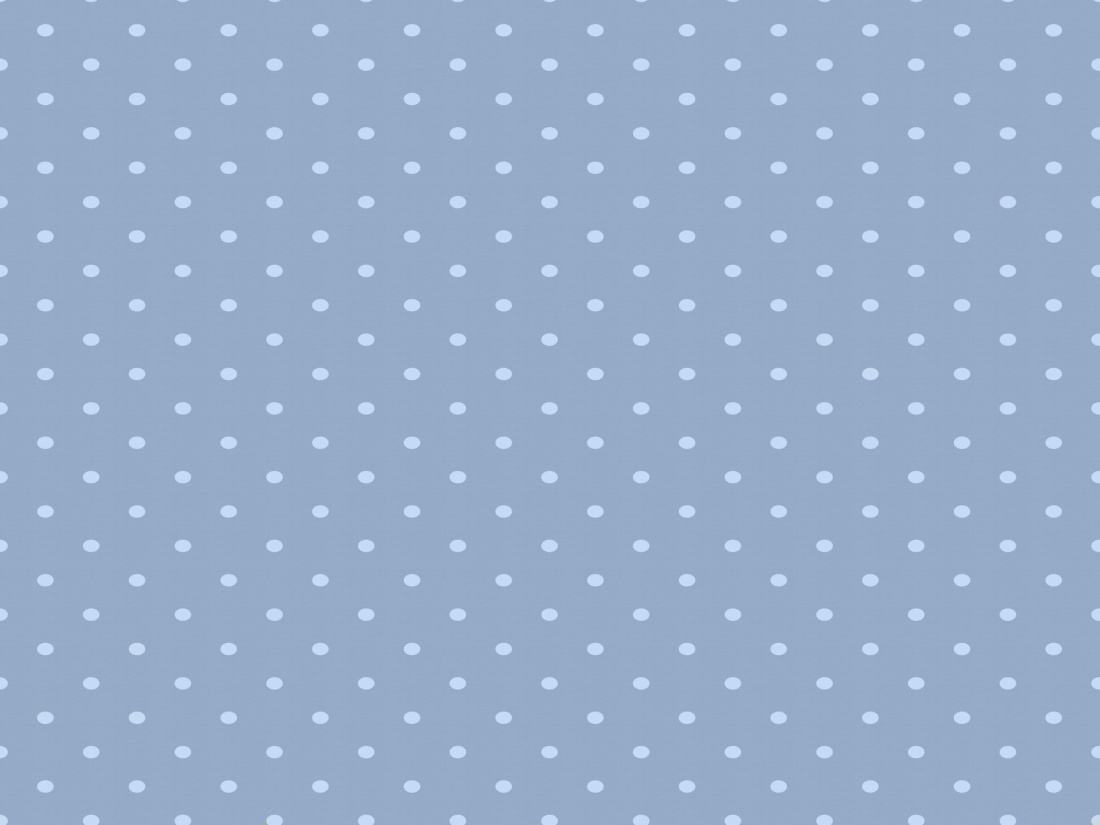 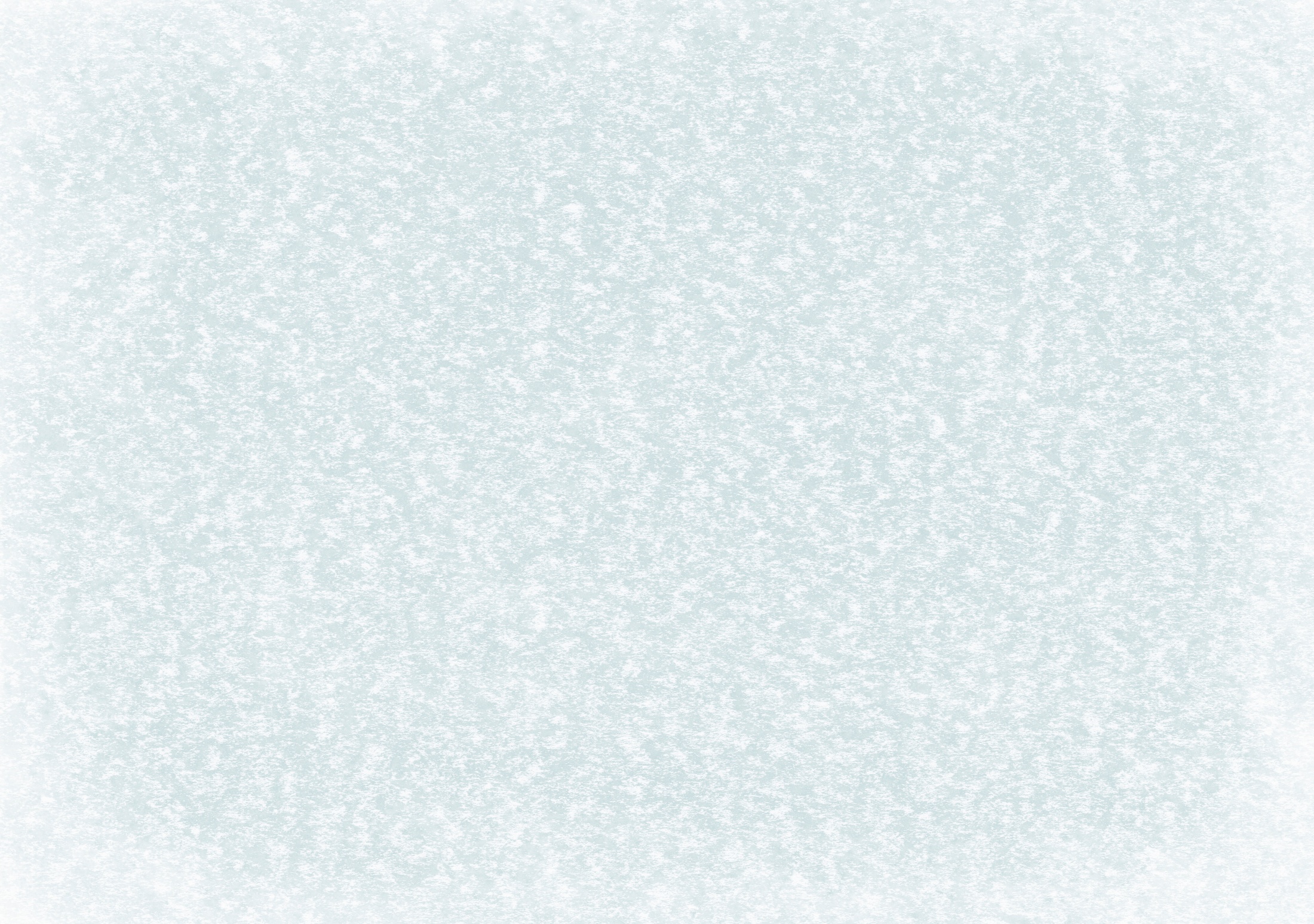 O  ESPIRITISMO
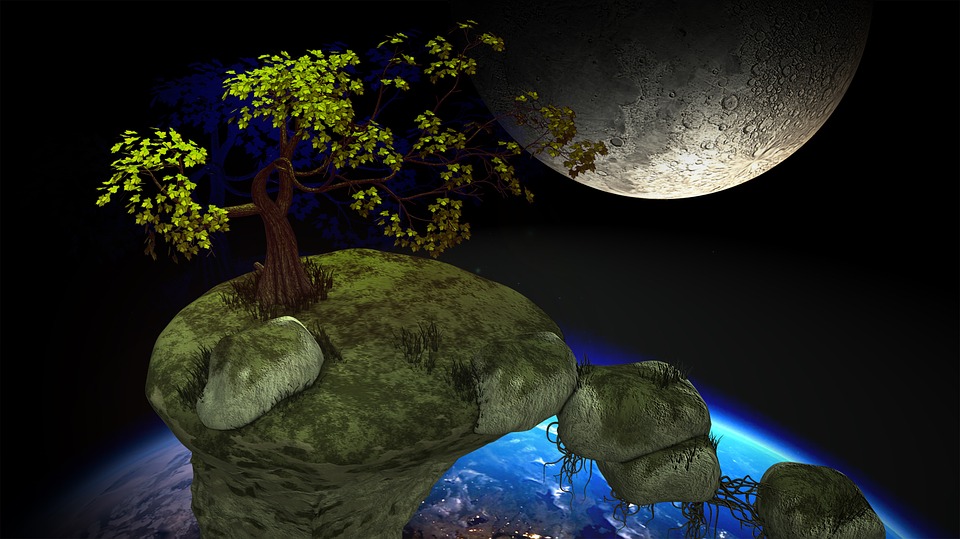 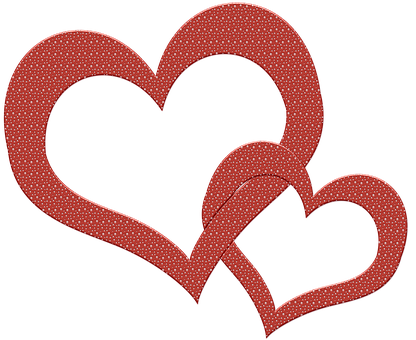 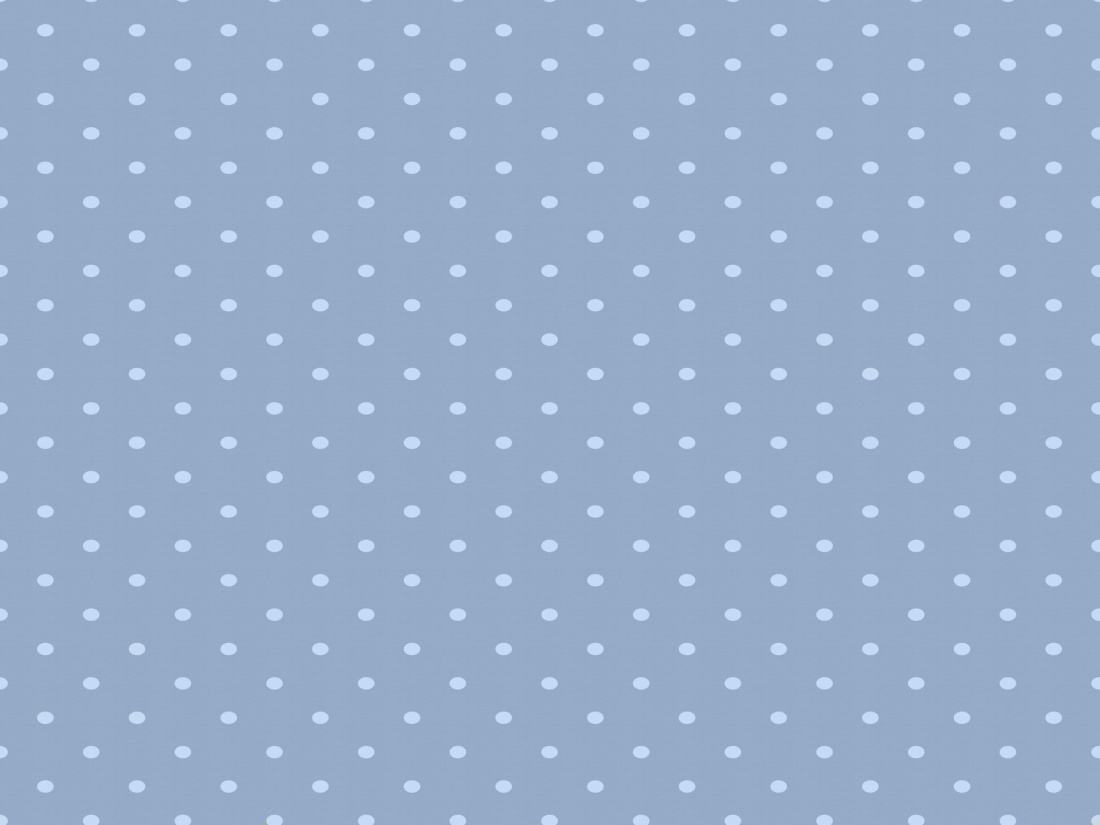 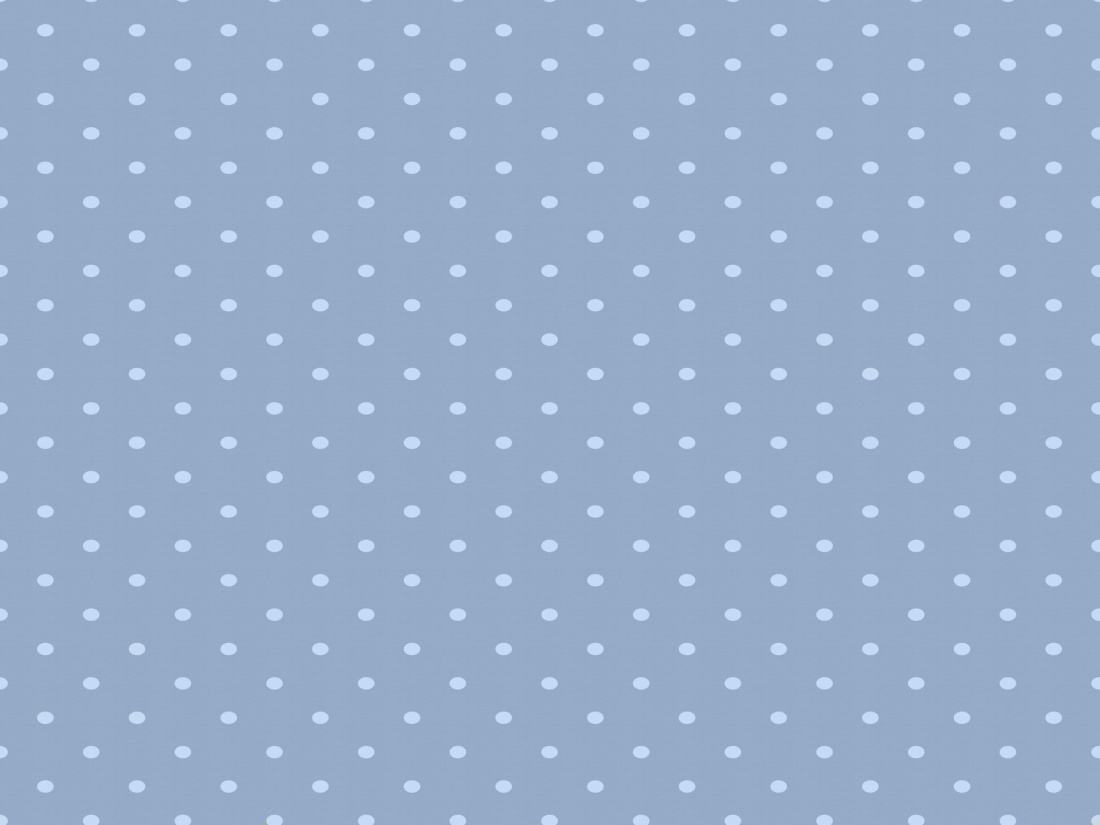 AMPLIA  A  NOSSA  VISÃO  SOBRE 
 A  VIDA  TERRENA  ATUAL,  MOSTRANDO-A
COMO  UM  ELO  HARMONIOSO  E  MAGNÍFICO
DO  CONJUNTO  DA  OBRA  DO  CRIADOR.
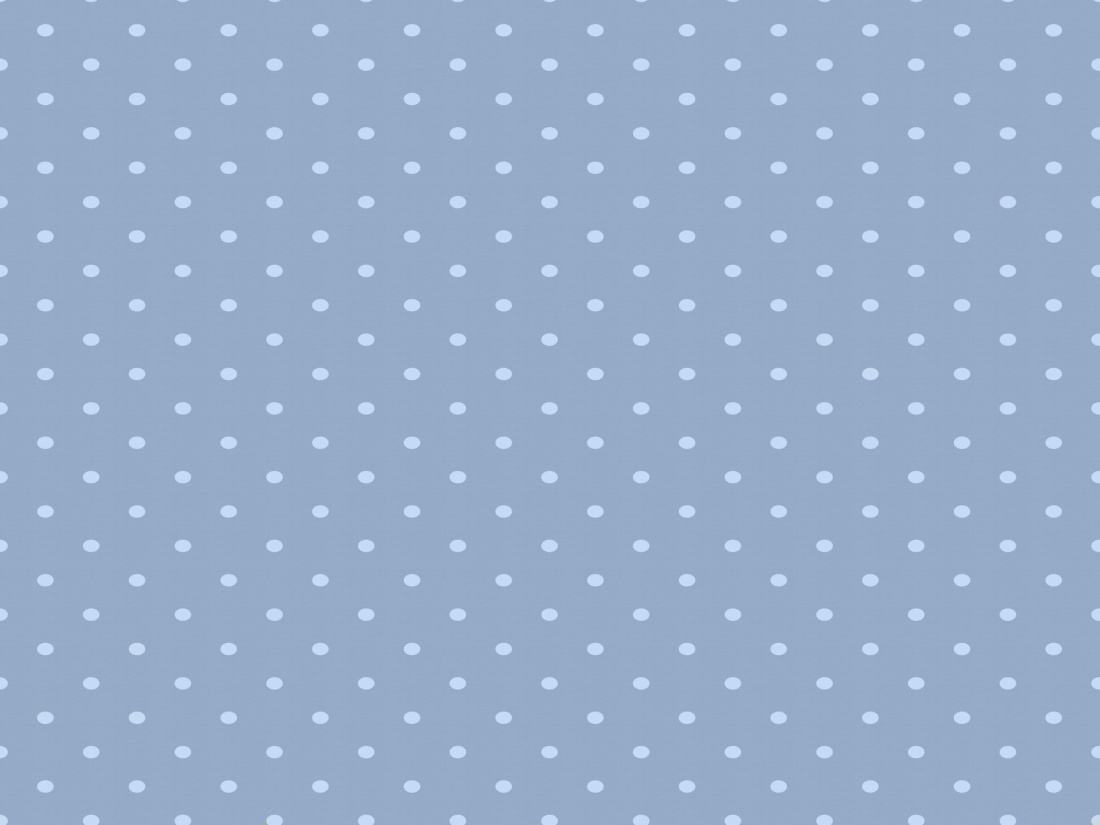 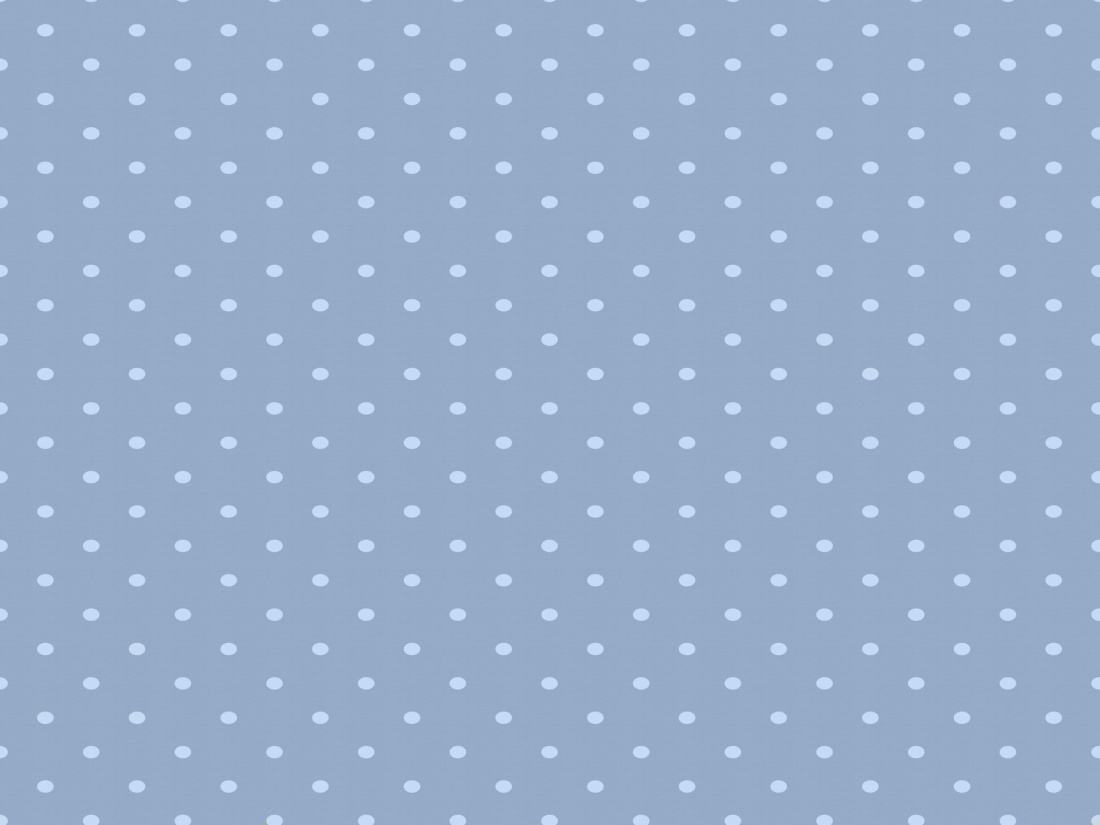 CONCLUSÃO
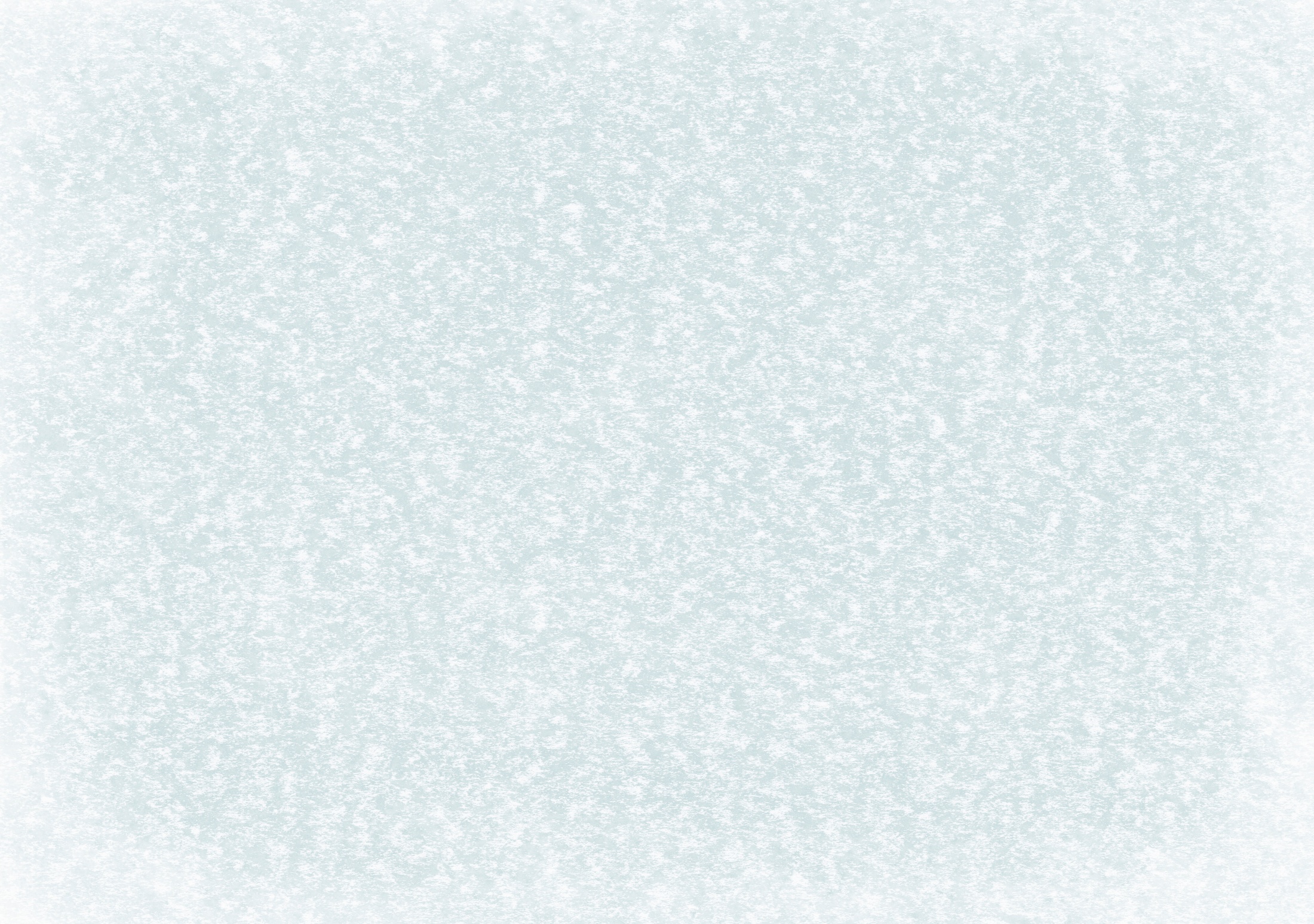 A  BASE  PARA  A  FRATERNIDADE  UNIVERSAL
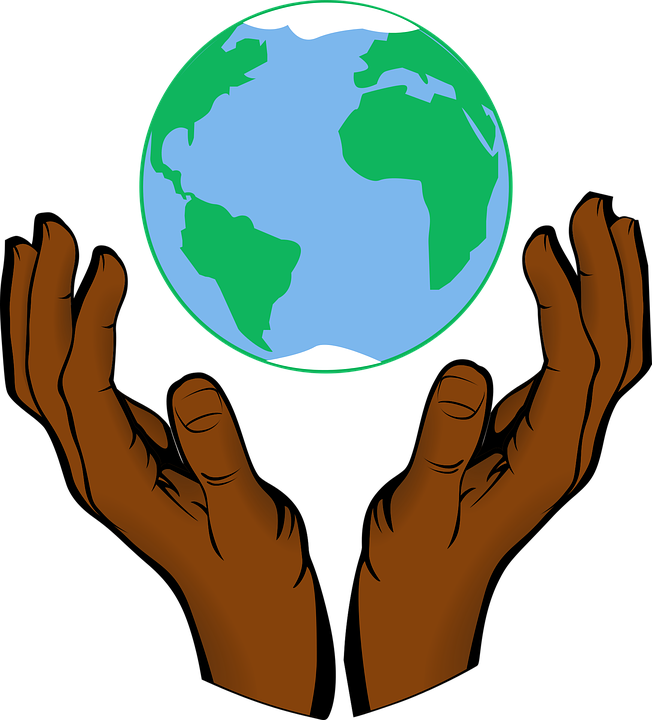 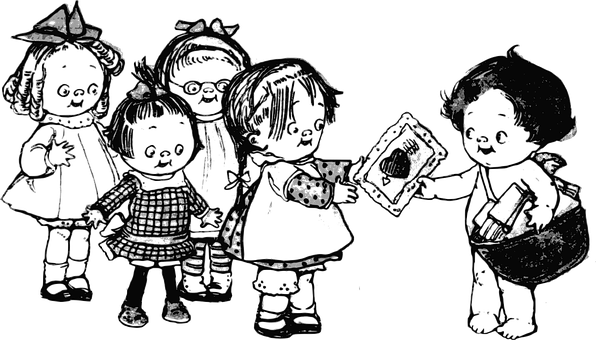 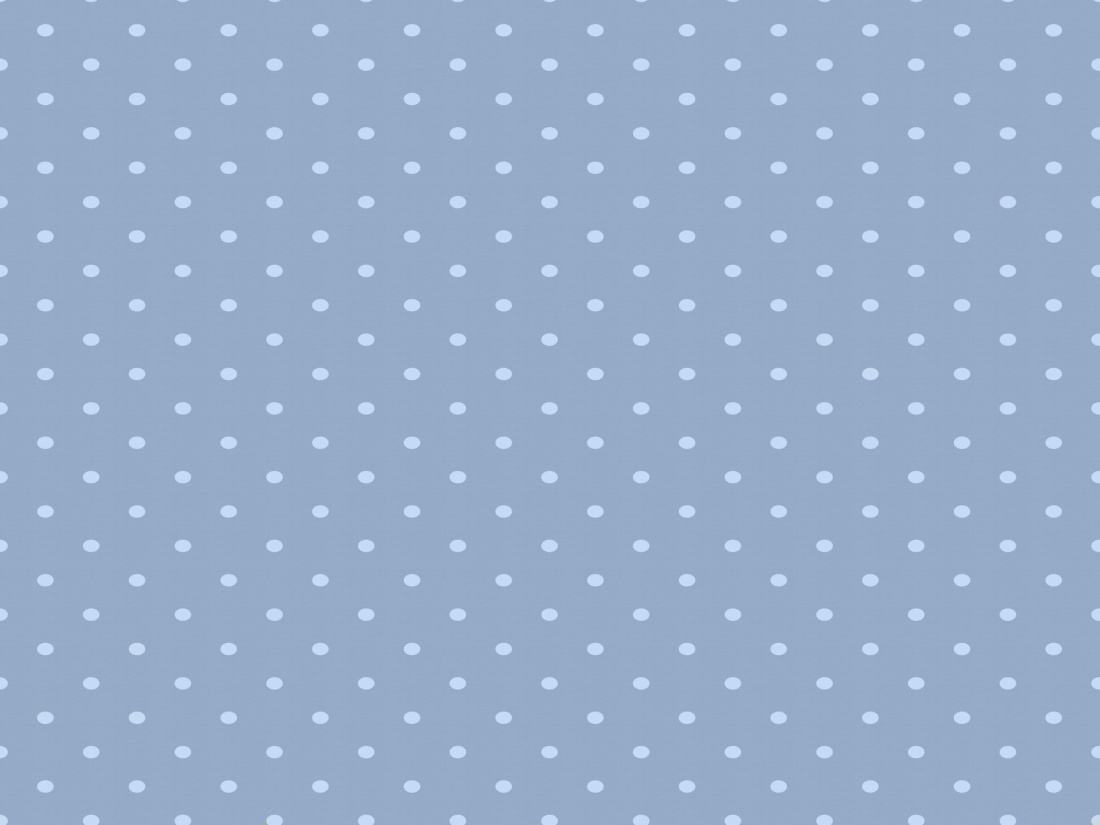 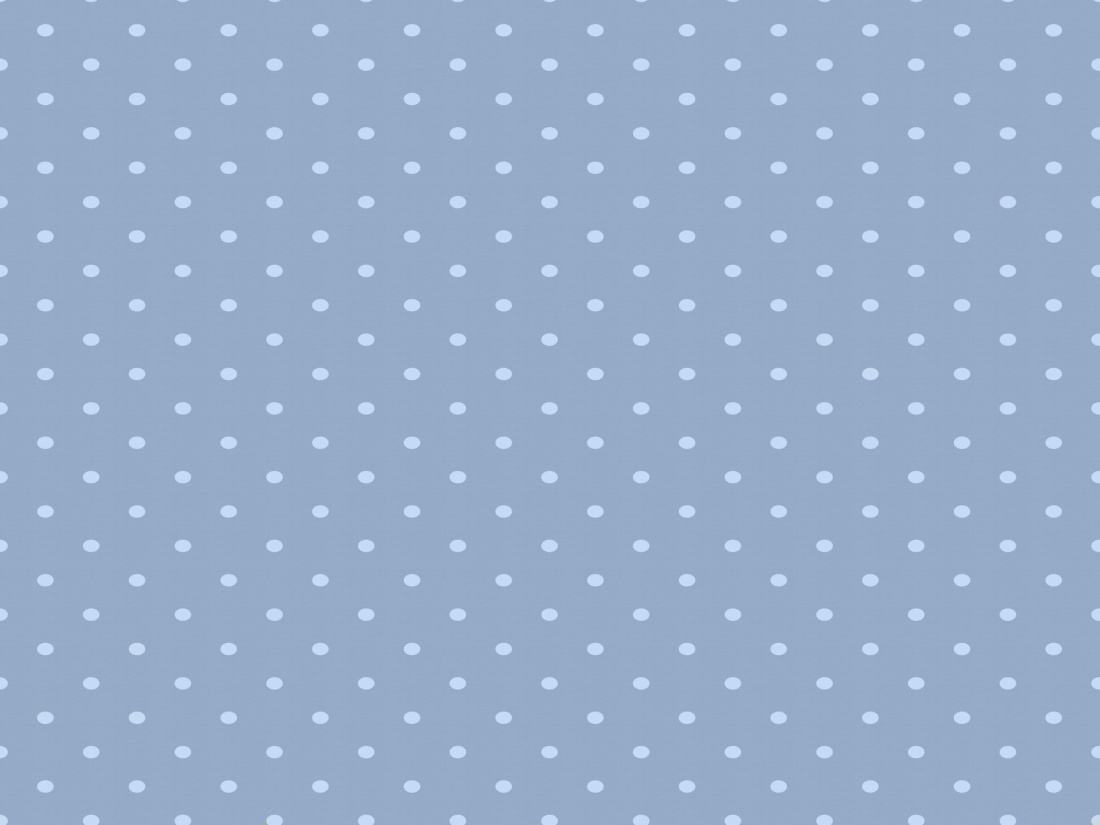 É  ESTABELECIDA  PELA  REENCARNAÇÃO..
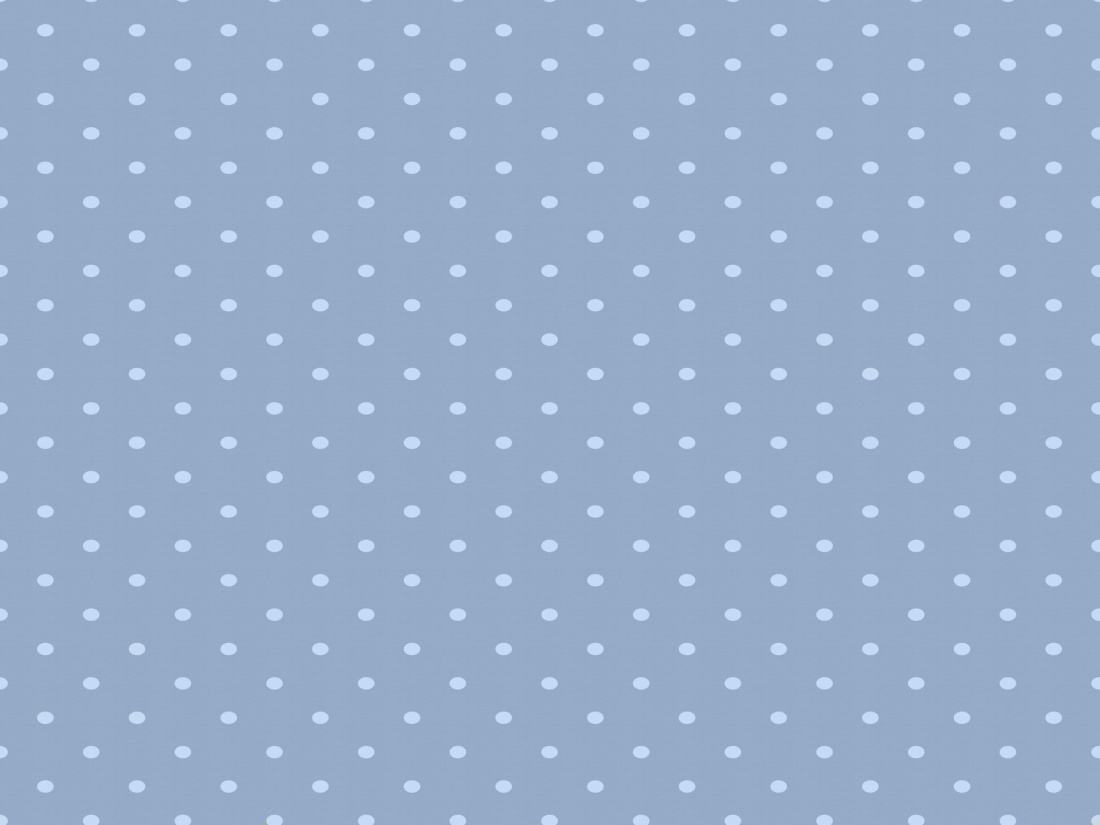 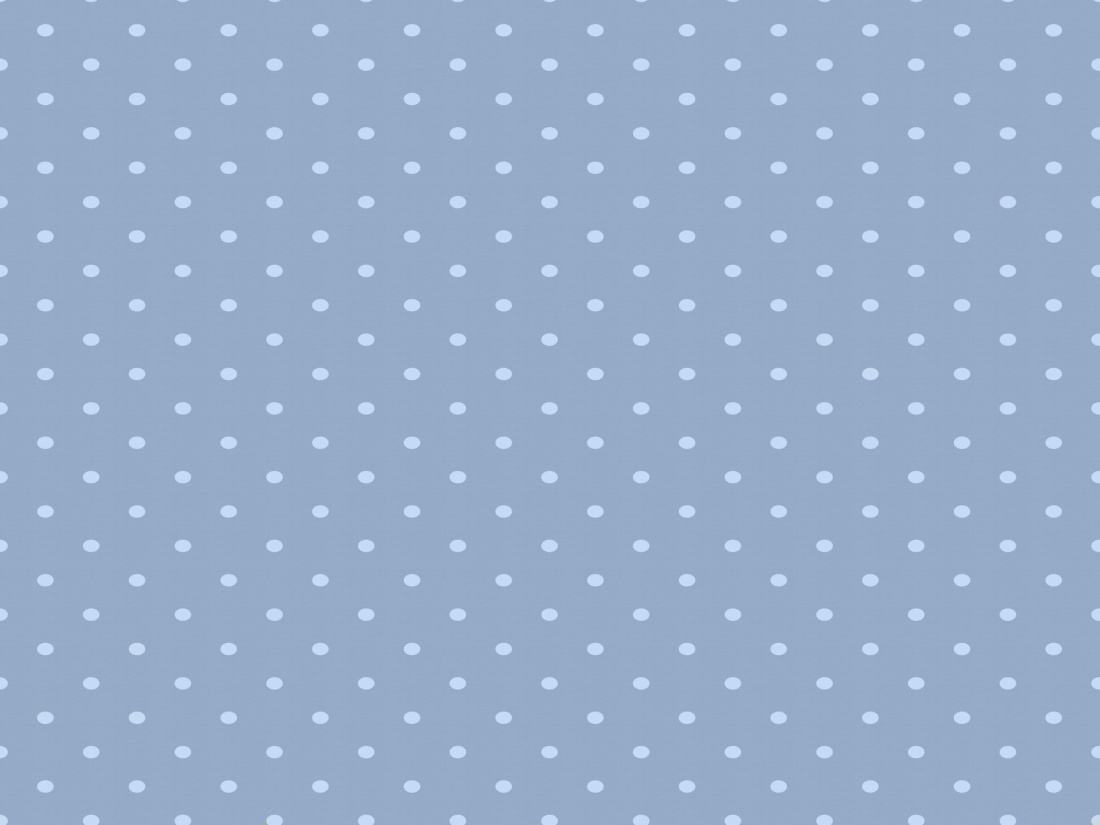 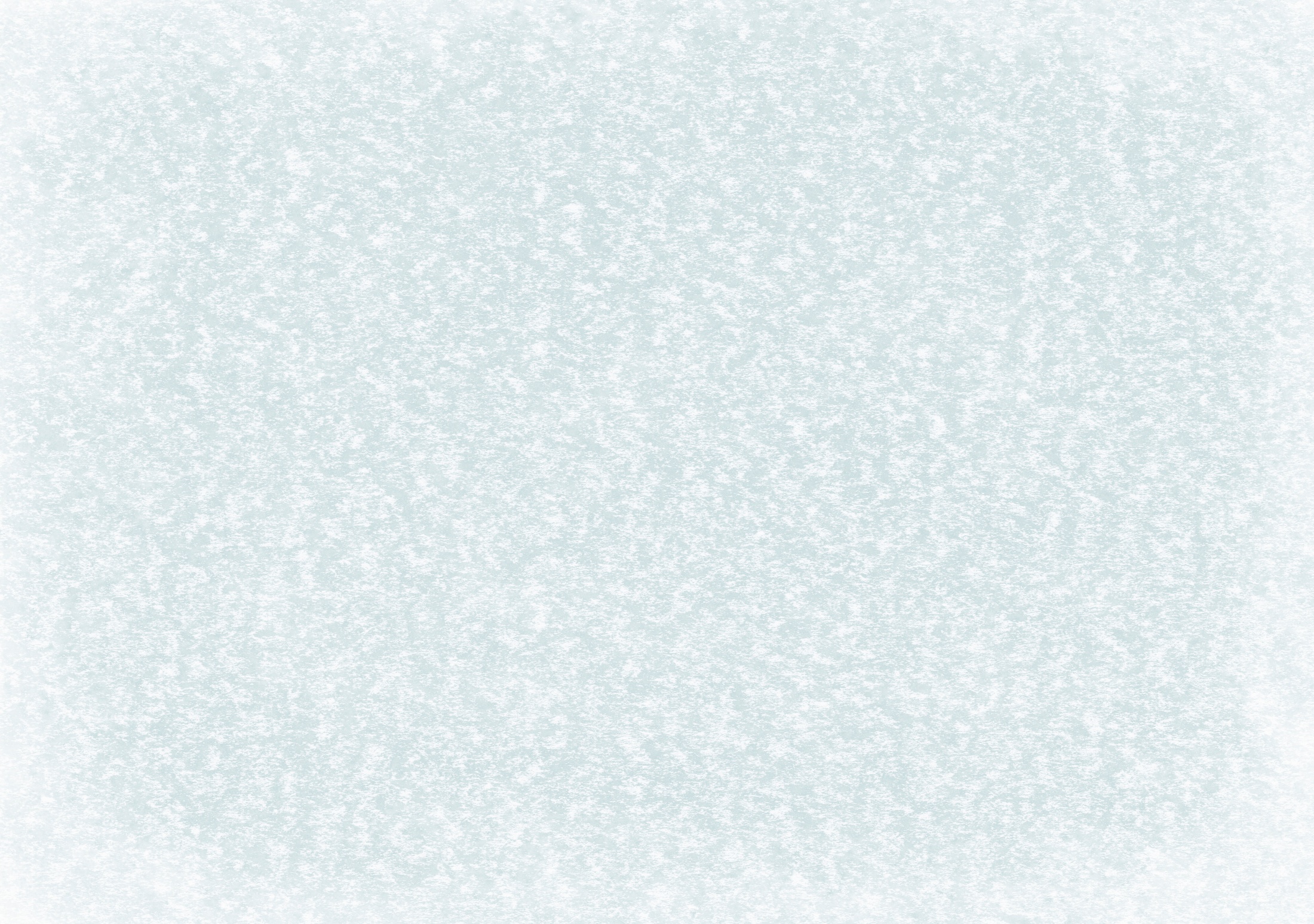 Pra  gente  pensar . . .
COMO  JESUS  SE  REFERIA  À  VIDA   FUTURA?
O
R
A
S
N
L
D
I
U
C
E
M
T
SUBSTITUA  OS  SÍMBOLOS  PELAS  LETRAS  CORRESPONDENTES                              E  DESCUBRA  A  RESPOSTA:
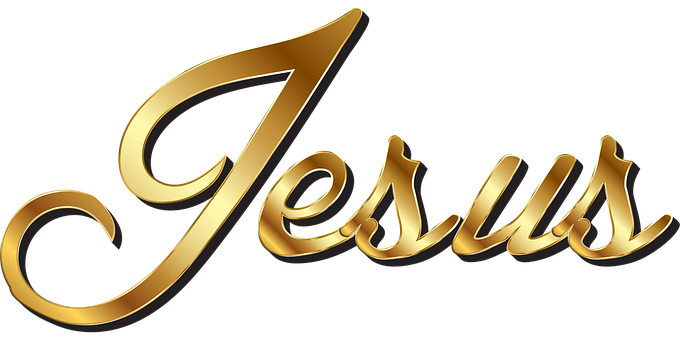 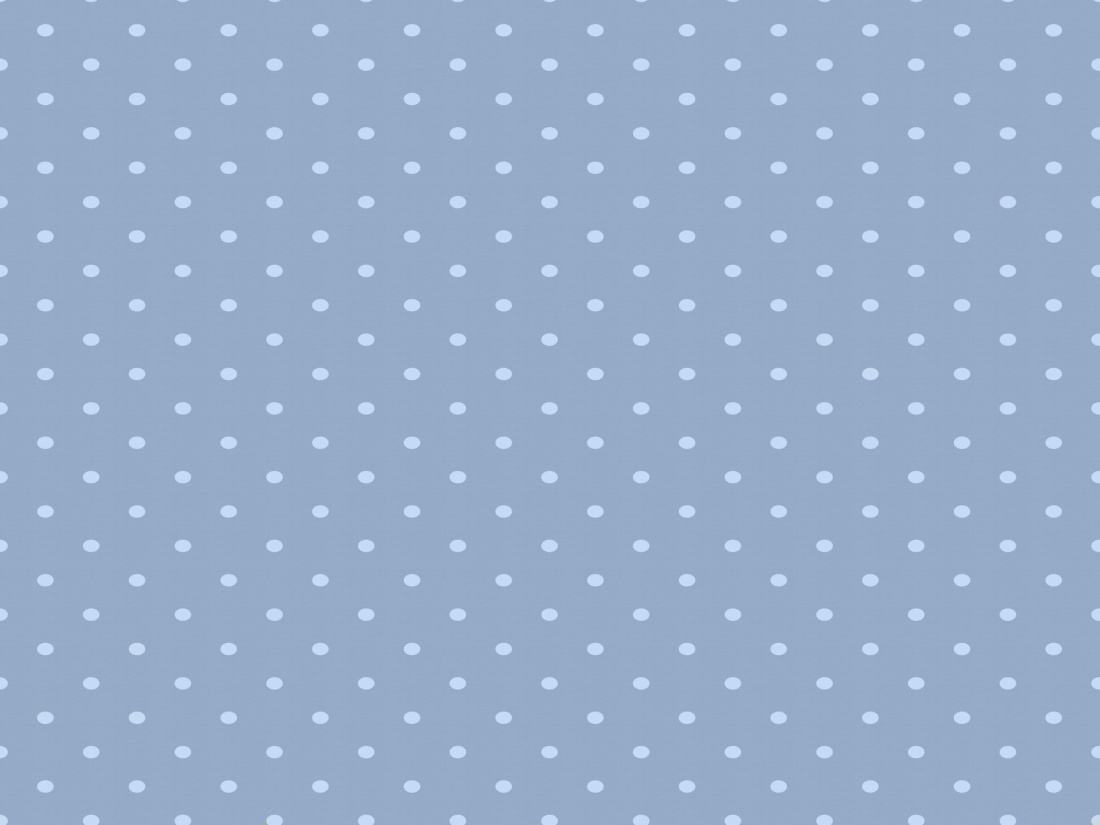 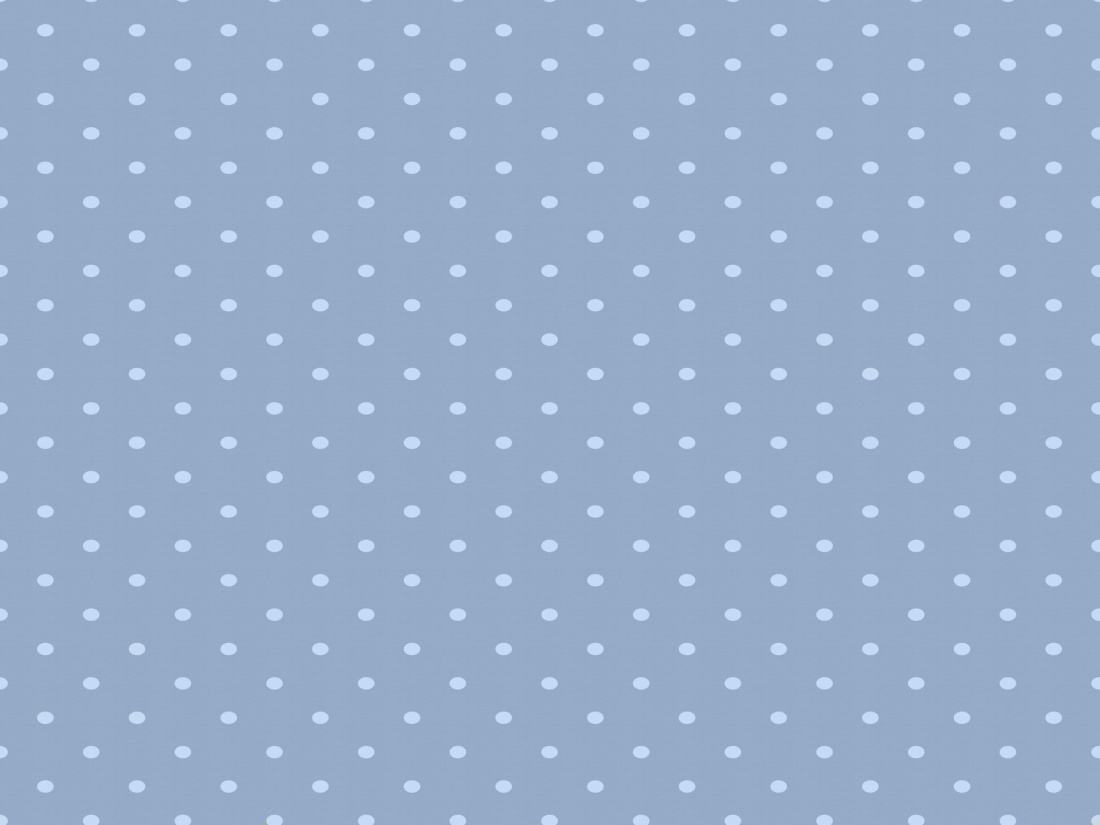 E
N
R
N
M
I
O
É
O
U
E
Ã
___  ___  ___       ___  ___  ___  ___  ___        ___   ___   ___       ___



        ___   ___   ___   ___   ___         ___   ___   ___   ___   ___
D
E
S
T
E
M
U
N
D
O